利用SCI助力科研论文检索写作与投稿
07 NOV 2017 中国海洋大学

王硕

手机：18710078551
邮箱：s.wang@clarivate.com
微信：494938351
提纲
什么是Web of Science（SCIE/SSCI）
硕博士生开题小案例
Web of Science高级应用
论文管理和写作
SCI期刊选择和投稿
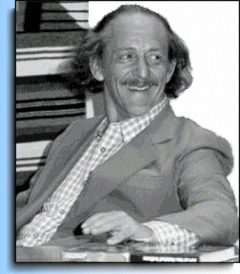 Dr. Eugene Garfield
Founder & Chairman Emeritus ISI, Thomson Scientific 
“Our ultimate goal is to extend our retrospective coverage of the scientific literature back to the twentieth century.  The Century of Science initiative makes that dream come true.”
SCI(Science Citation Index)的前世今生
Dr. Garfield 1955年在 Science 发表论文提出将引文索引作为一种新的文献检索与分类工具，将一篇文献作为检索字段从而跟踪一个“Idea”的发展过程
Synthesis of Amino Acids

Synthesis and/or collection of Synthesis and/or collection of amino acids is critical for cell survival. They not only serve as the building blocks for proteins but also as starting points for the synthesis of many important cellular molecules including vitamins and nucleotides.
Synthesis of Amino Acids

Synthesis and/or collection of Synthesis and/or collection of amino acids is critical for cell survival. They not only serve as the building blocks for proteins but also as starting points for the synthesis of many important cellular molecules including vitamins and nucleotides.
Synthesis of Amino Acids

Synthesis and/or collection of Synthesis and/or collection of amino acids is critical for cell survival. They not only serve as the building blocks for proteins but also as starting points for the synthesis of many important cellular molecules including vitamins and nucleotides.
Synthesis of Amino Acids

Synthesis and/or collection of Synthesis and/or collection of amino acids is critical for cell survival. They not only serve as the building blocks for proteins but also as starting points for the synthesis of many important cellular molecules including vitamins and nucleotides.
Synthesis of Amino Acids

Synthesis and/or collection of Synthesis and/or collection of amino acids is critical for cell survival. They not only serve as the building blocks for proteins but also as starting points for the synthesis of many important cellular molecules including vitamins and nucleotides.
Synthesis of Amino Acids

Synthesis and/or collection of Synthesis and/or collection of amino acids is critical for cell survival. They not only serve as the building blocks for proteins but also as starting points for the synthesis of many important cellular molecules including vitamins and nucleotides.
Synthesis of Amino Acids

Synthesis and/or collection of Synthesis and/or collection of amino acids is critical for cell survival. They not only serve as the building blocks for proteins but also as starting points for the synthesis of many important cellular molecules including vitamins and nucleotides.
Synthesis of Amino Acids

Synthesis and/or collection of Synthesis and/or collection of amino acids is critical for cell survival. They not only serve as the building blocks for proteins but also as starting points for the synthesis of many important cellular molecules including vitamins and nucleotides.
Synthesis of Amino Acids

Synthesis and/or collection of Synthesis and/or collection of amino acids is critical for cell survival. They not only serve as the building blocks for proteins but also as starting points for the synthesis of many important cellular molecules including vitamins and nucleotides.
Synthesis of Amino Acids

Synthesis and/or collection of Synthesis and/or collection of amino acids is critical for cell survival. They not only serve as the building blocks for proteins but also as starting points for the synthesis of many important cellular molecules including vitamins and nucleotides.
Synthesis of Amino Acids

Synthesis and/or collection of Synthesis and/or collection of amino acids is critical for cell survival. They not only serve as the building blocks for proteins but also as starting points for the synthesis of many important cellular molecules including vitamins and nucleotides.
Synthesis of Amino Acids

Synthesis and/or collection of Synthesis and/or collection of amino acids is critical for cell survival. They not only serve as the building blocks for proteins but also as starting points for the synthesis of many important cellular molecules including vitamins and nucleotides.
Synthesis of Amino Acids

Synthesis and/or collection of Synthesis and/or collection of amino acids is critical for cell survival. They not only serve as the building blocks for proteins but also as starting points for the synthesis of many important cellular molecules including vitamins and nucleotides.
Synthesis of Amino Acids

Synthesis and/or collection of Synthesis and/or collection of amino acids is critical for cell survival. They not only serve as the building blocks for proteins but also as starting points for the synthesis of many important cellular molecules including vitamins and nucleotides.
Synthesis of Amino Acids

Synthesis and/or collection of Synthesis and/or collection of amino acids is critical for cell survival. They not only serve as the building blocks for proteins but also as starting points for the synthesis of many important cellular molecules including vitamins and nucleotides.
Synthesis of Amino Acids

Synthesis and/or collection of Synthesis and/or collection of amino acids is critical for cell survival. They not only serve as the building blocks for proteins but also as starting points for the synthesis of many important cellular molecules including vitamins and nucleotides.
Synthesis of Amino Acids

Synthesis and/or collection of Synthesis and/or collection of amino acids is critical for cell survival. They not only serve as the building blocks for proteins but also as starting points for the synthesis of many important cellular molecules including vitamins and nucleotides.
Synthesis of Amino Acids

Synthesis and/or collection of Synthesis and/or collection of amino acids is critical for cell survival. They not only serve as the building blocks for proteins but also as starting points for the synthesis of many important cellular molecules including vitamins and nucleotides.
Synthesis of Amino Acids

Synthesis and/or collection of Synthesis and/or collection of amino acids is critical for cell survival. They not only serve as the building blocks for proteins but also as starting points for the synthesis of many important cellular molecules including vitamins and nucleotides.
Synthesis of Amino Acids

Synthesis and/or collection of Synthesis and/or collection of amino acids is critical for cell survival. They not only serve as the building blocks for proteins but also as starting points for the synthesis of many important cellular molecules including vitamins and nucleotides.
Synthesis of Amino Acids

Synthesis and/or collection of Synthesis and/or collection of amino acids is critical for cell survival. They not only serve as the building blocks for proteins but also as starting points for the synthesis of many important cellular molecules including vitamins and nucleotides.
Synthesis of Amino Acids

Synthesis and/or collection of Synthesis and/or collection of amino acids is critical for cell survival. They not only serve as the building blocks for proteins but also as starting points for the synthesis of many important cellular molecules including vitamins and nucleotides.
Synthesis of Amino Acids

Synthesis and/or collection of Synthesis and/or collection of amino acids is critical for cell survival. They not only serve as the building blocks for proteins but also as starting points for the synthesis of many important cellular molecules including vitamins and nucleotides.
Synthesis of Amino Acids

Synthesis and/or collection of Synthesis and/or collection of amino acids is critical for cell survival. They not only serve as the building blocks for proteins but also as starting points for the synthesis of many important cellular molecules including vitamins and nucleotides.
Synthesis of Amino Acids

Synthesis and/or collection of Synthesis and/or collection of amino acids is critical for cell survival. They not only serve as the building blocks for proteins but also as starting points for the synthesis of many important cellular molecules including vitamins and nucleotides.
Synthesis of Amino Acids

Synthesis and/or collection of Synthesis and/or collection of amino acids is critical for cell survival. They not only serve as the building blocks for proteins but also as starting points for the synthesis of many important cellular molecules including vitamins and nucleotides.
Synthesis of Amino Acids

Synthesis and/or collection of Synthesis and/or collection of amino acids is critical for cell survival. They not only serve as the building blocks for proteins but also as starting points for the synthesis of many important cellular molecules including vitamins and nucleotides.
Synthesis of Amino Acids

Synthesis and/or collection of Synthesis and/or collection of amino acids is critical for cell survival. They not only serve as the building blocks for proteins but also as starting points for the synthesis of many important cellular molecules including vitamins and nucleotides.
Synthesis of Amino Acids

Synthesis and/or collection of Synthesis and/or collection of amino acids is critical for cell survival. They not only serve as the building blocks for proteins but also as starting points for the synthesis of many important cellular molecules including vitamins and nucleotides.
Web of Science Core Collection
Science Citation Index Expanded(科学引文索引，SCIE）:  8800+种核心期刊，可回溯到1900年
Social Science Citation Index(社会科学引文索引，SSCI）：3200+种核心期刊，可回溯到1900年
Arts & Humanities Citation Index(艺术与人文索引AHCI）: 1600+种核心期刊，可回溯到1975年
Conference Proceedings Citation Index - Science (CPCI-S)--1990-至今 
Conference Proceedings Citation Index - Social Science & Humanities (CPCI-SSH)--1990-至今
Question
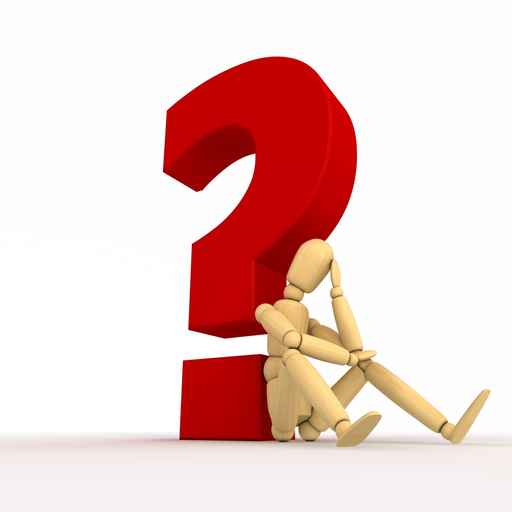 慕尼黑大学某课题组科研论文主要基金资助机构
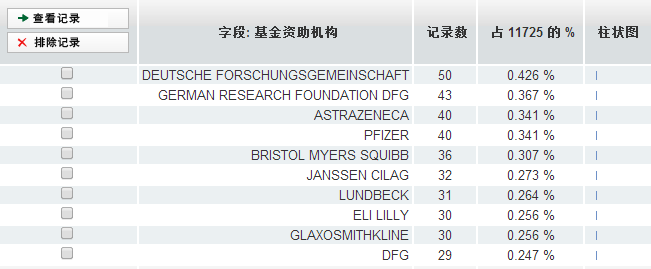 德国科学基金会
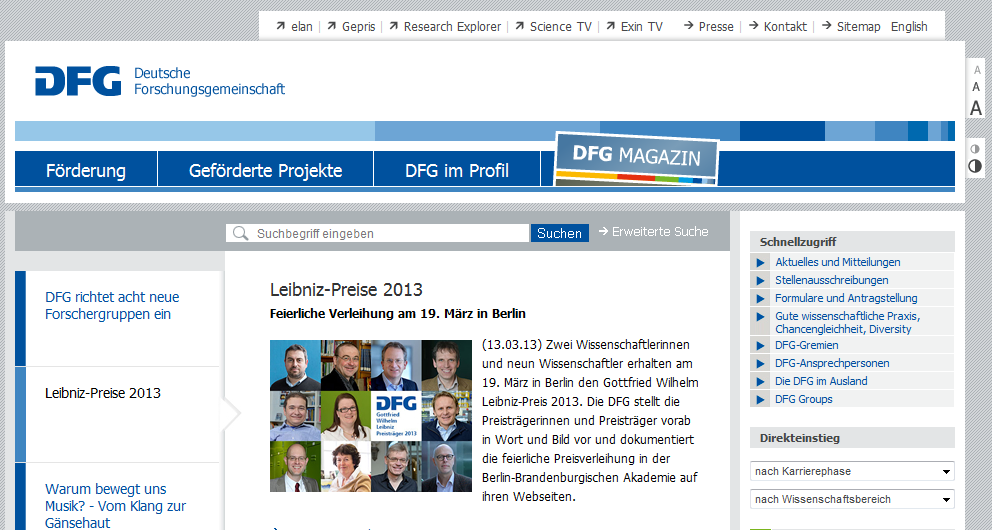 瑞士国家科学基金会
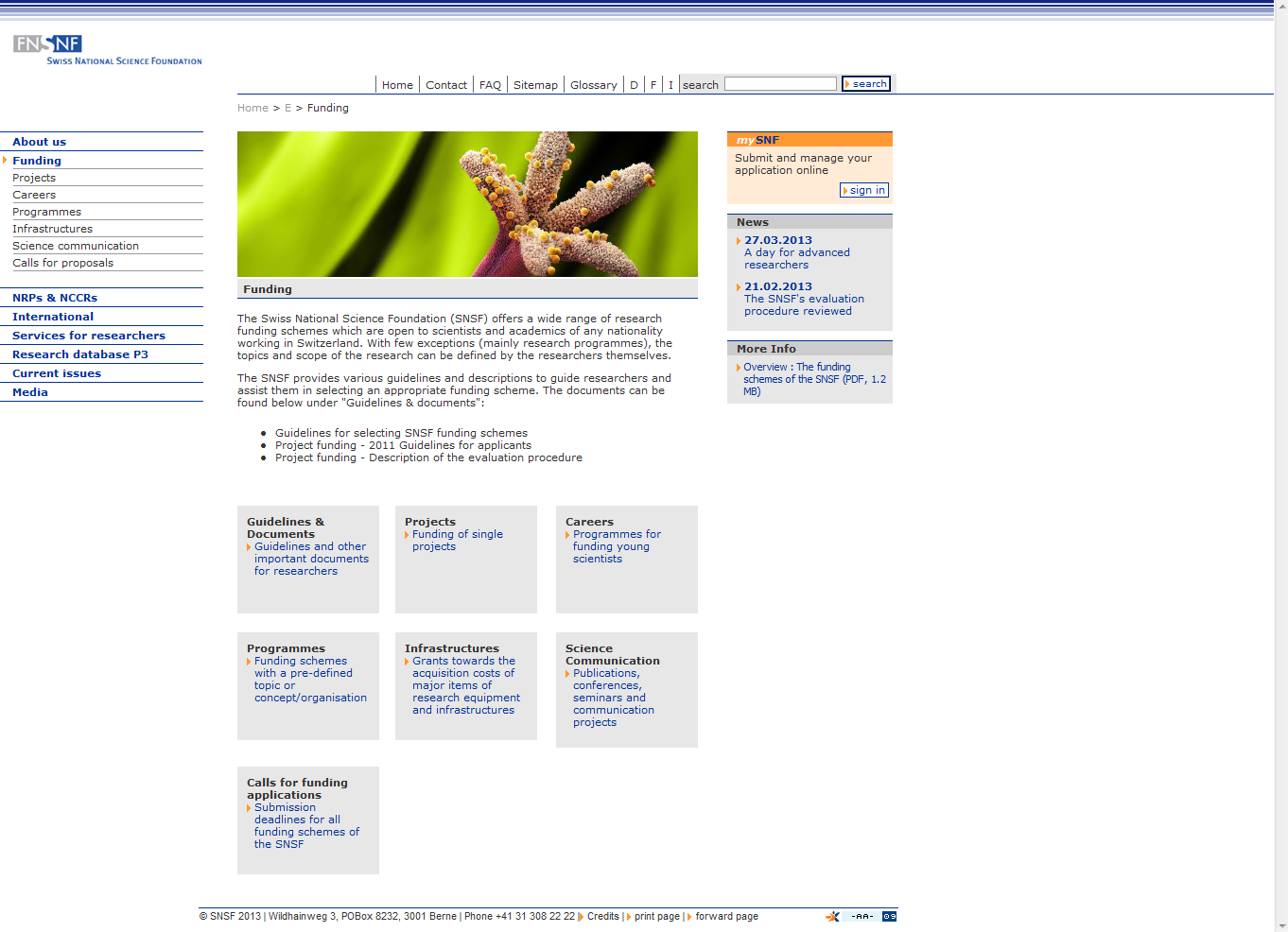 Question
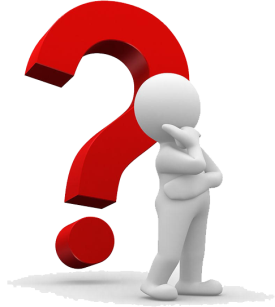 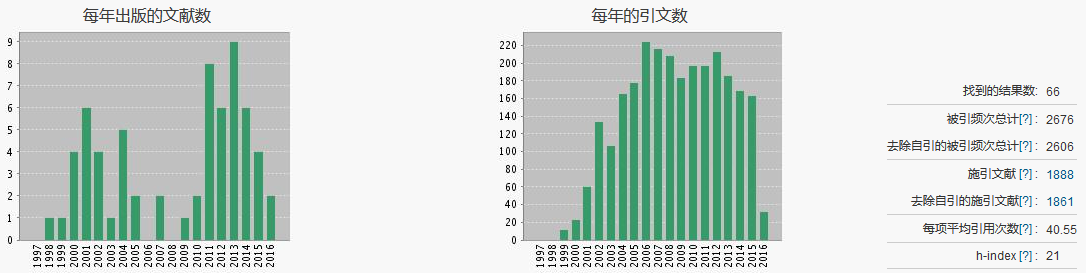 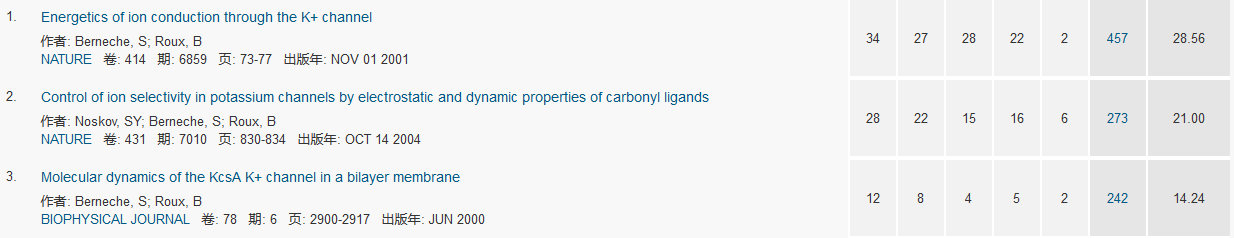 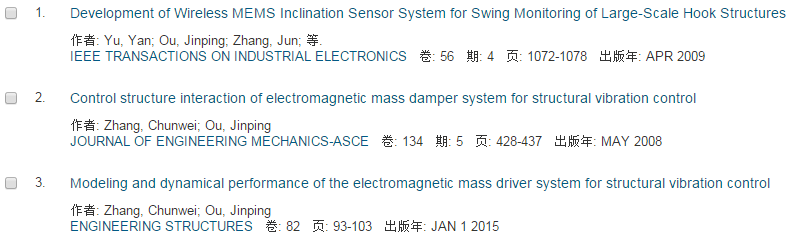 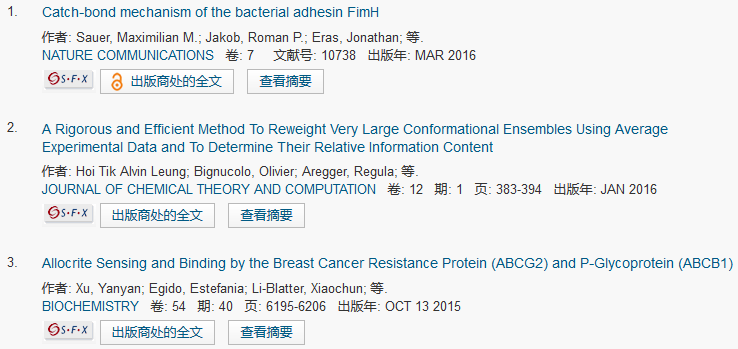 Simon Berneche
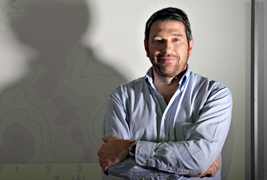 [Speaker Notes: 三个方面，找导师，找科研伙伴，引进人才]
对于专业性很强的领域，国外也有很多基金
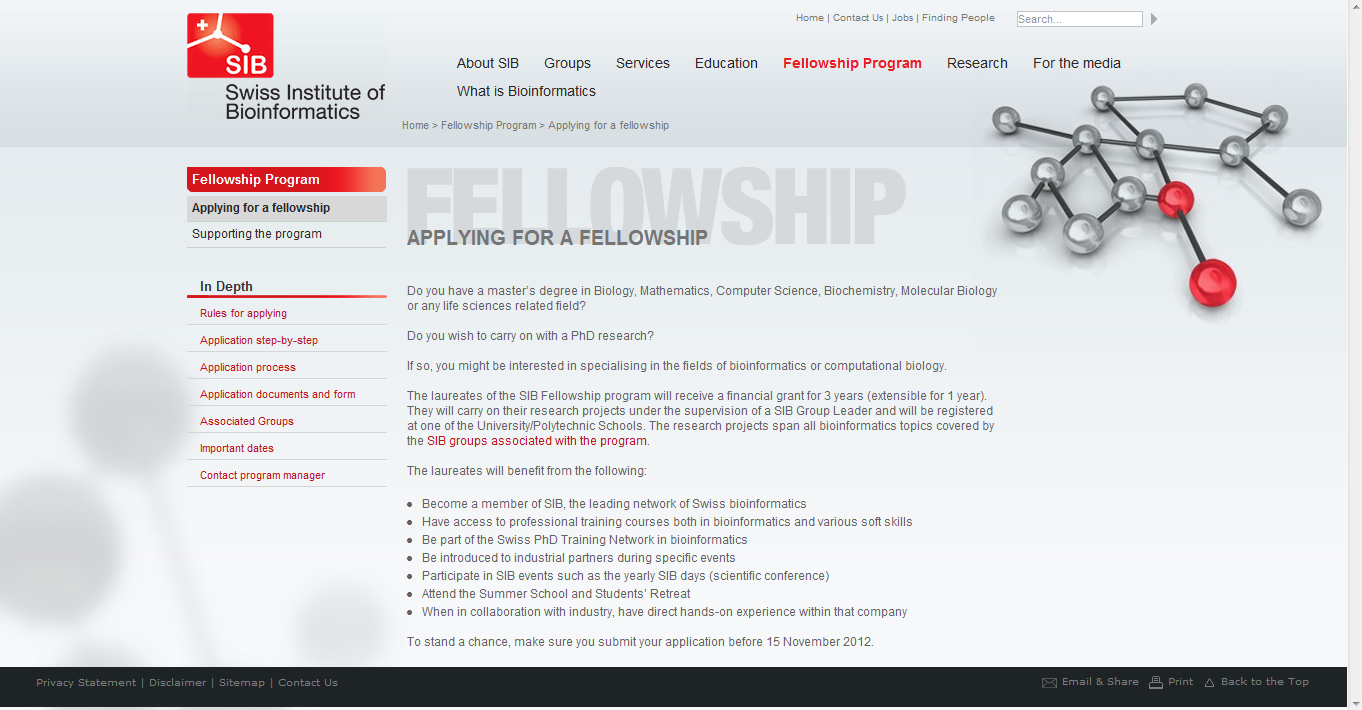 Question
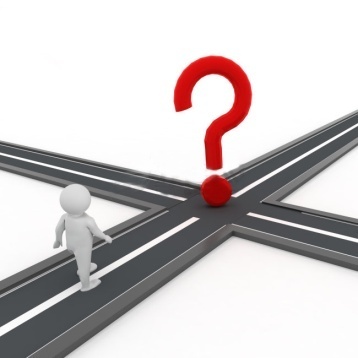 为什么我在实验室里找不到女朋友呢？
为什么我一读文献就困呢？
[Speaker Notes: 问大家了，大家在科研过程中会遇到什么问题。大家想好了可以不用举手，用意念传给我。第一条问题我已经收到了，说做实验没有课余时间，找不到漂亮的女朋友。好这个问题我会向贵校招生办的老师反映。好还有很多问题我们不一一罗列了，我之前在其他学校的讲座也收集了很多学生和老师的问题，在这里啊，我举一个如何开题查找文献的例子。]
硕博士生开题选题小故事之——少儿肥胖症
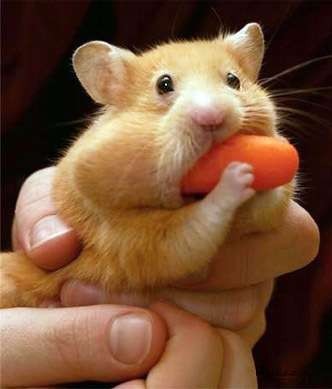 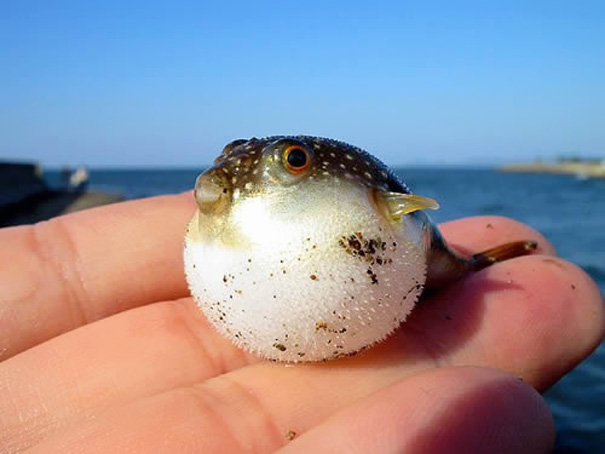 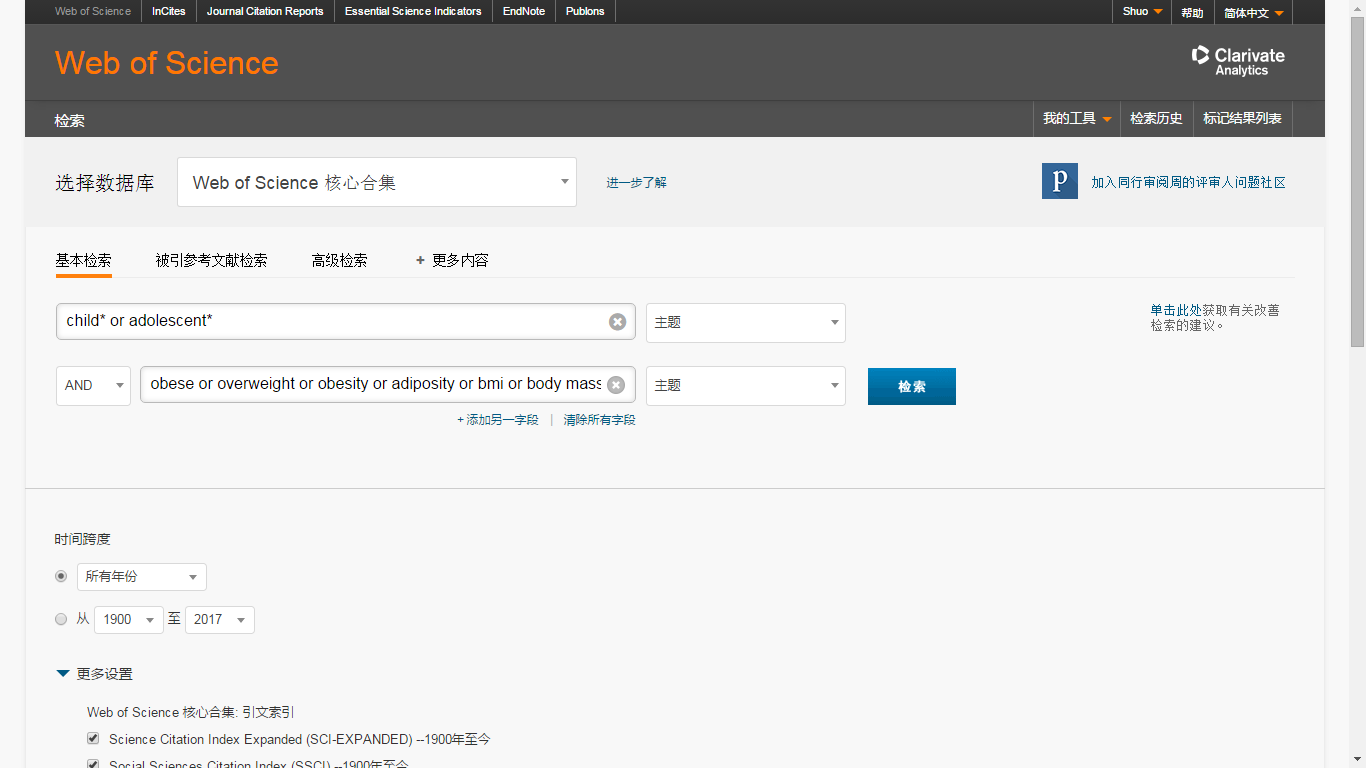 Webofscience.com
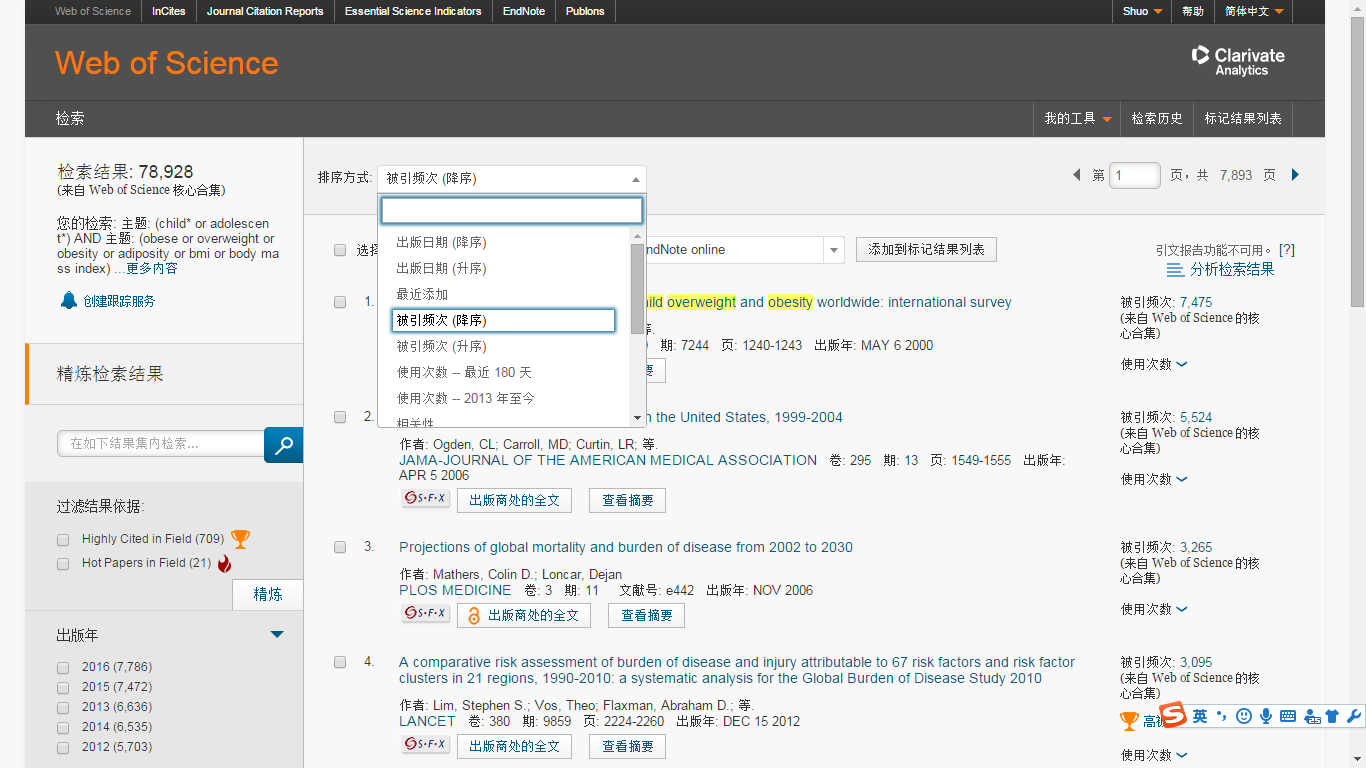 检索结果较多，先看哪些？重点看哪些？
[Speaker Notes: 前一阵子听一个同学和我说，看文献碰到的最悲剧的事情不是一片文献看不懂，而是发现看到一片文献题目，觉得还不错准备下载的时候，系统提示说文件已存在。]
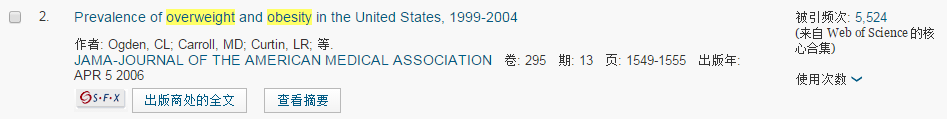 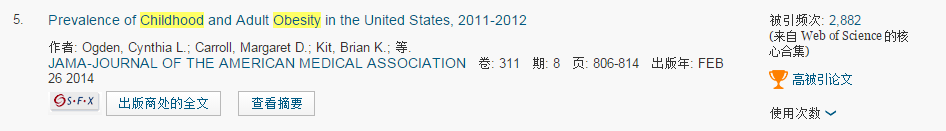 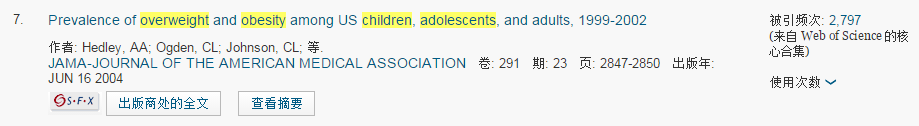 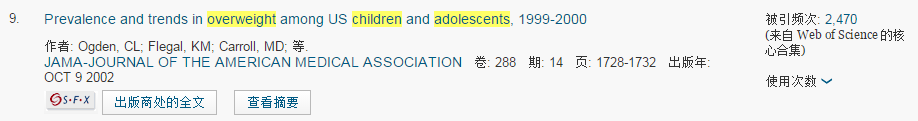 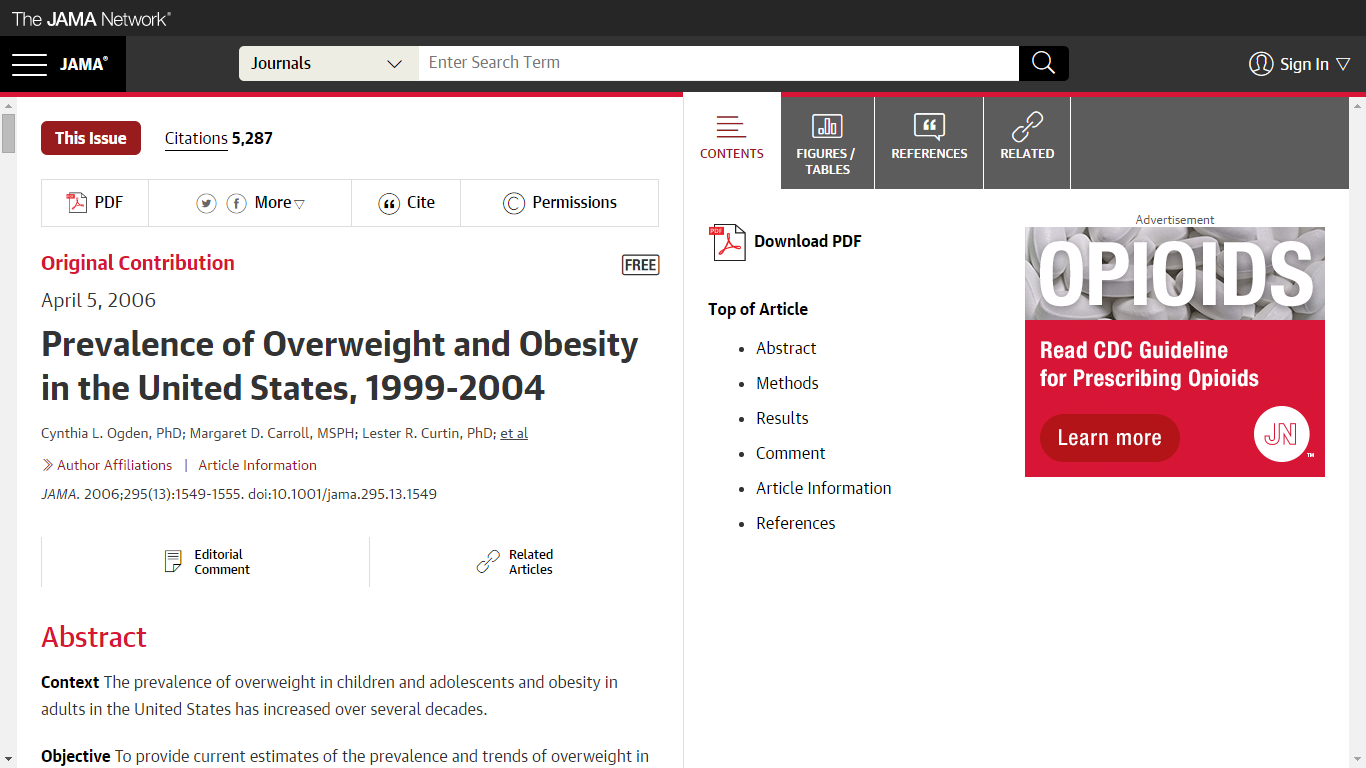 近年来，xxx越来越受到关注/xxx问题愈发严峻/一些报告指出……
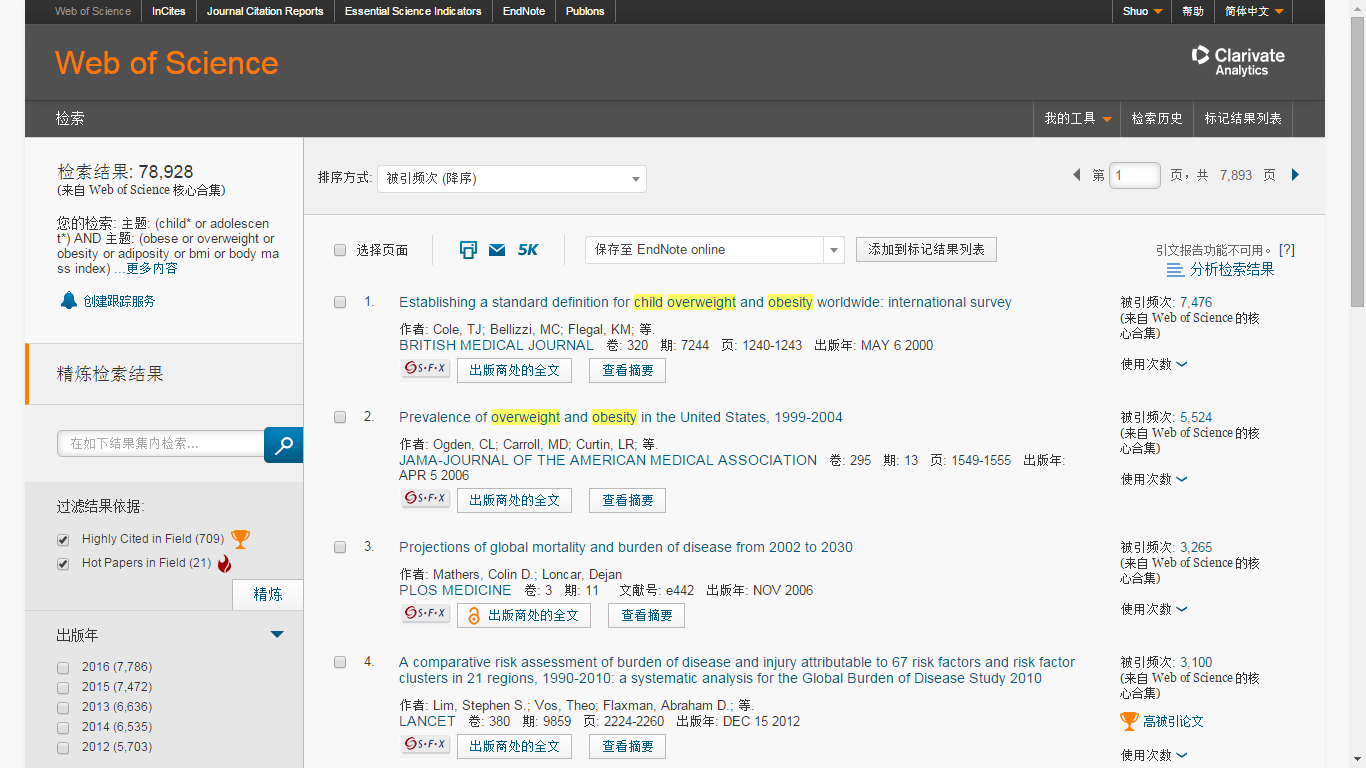 检索高被引及热点论文
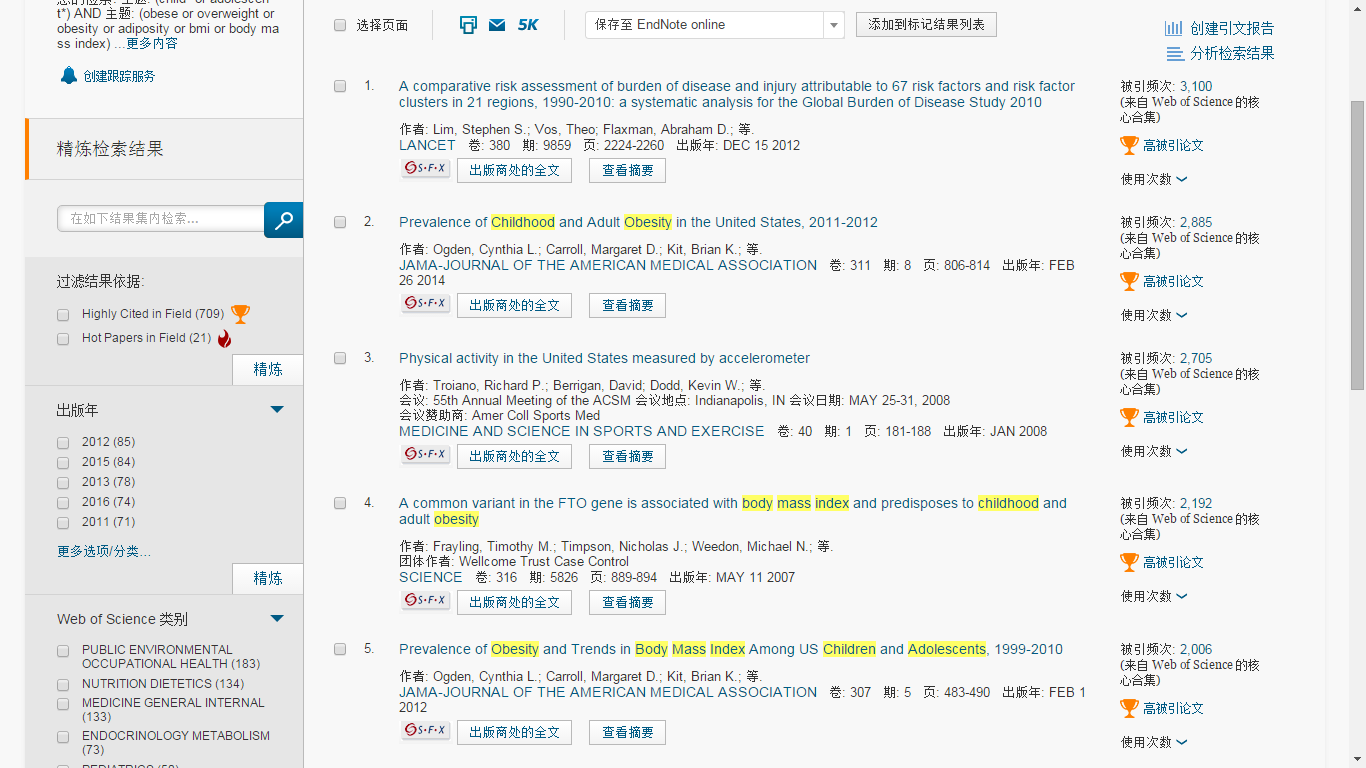 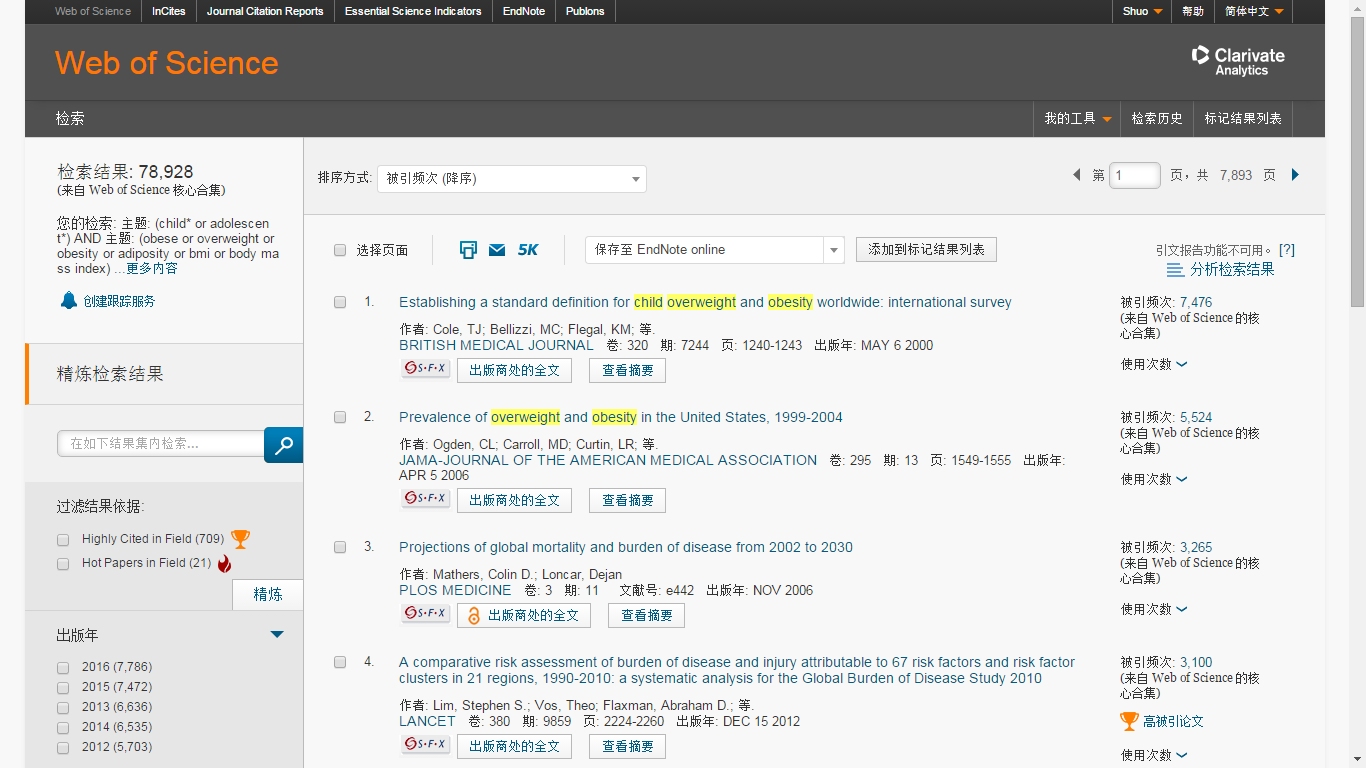 分析检索结果，大致了解课题方向
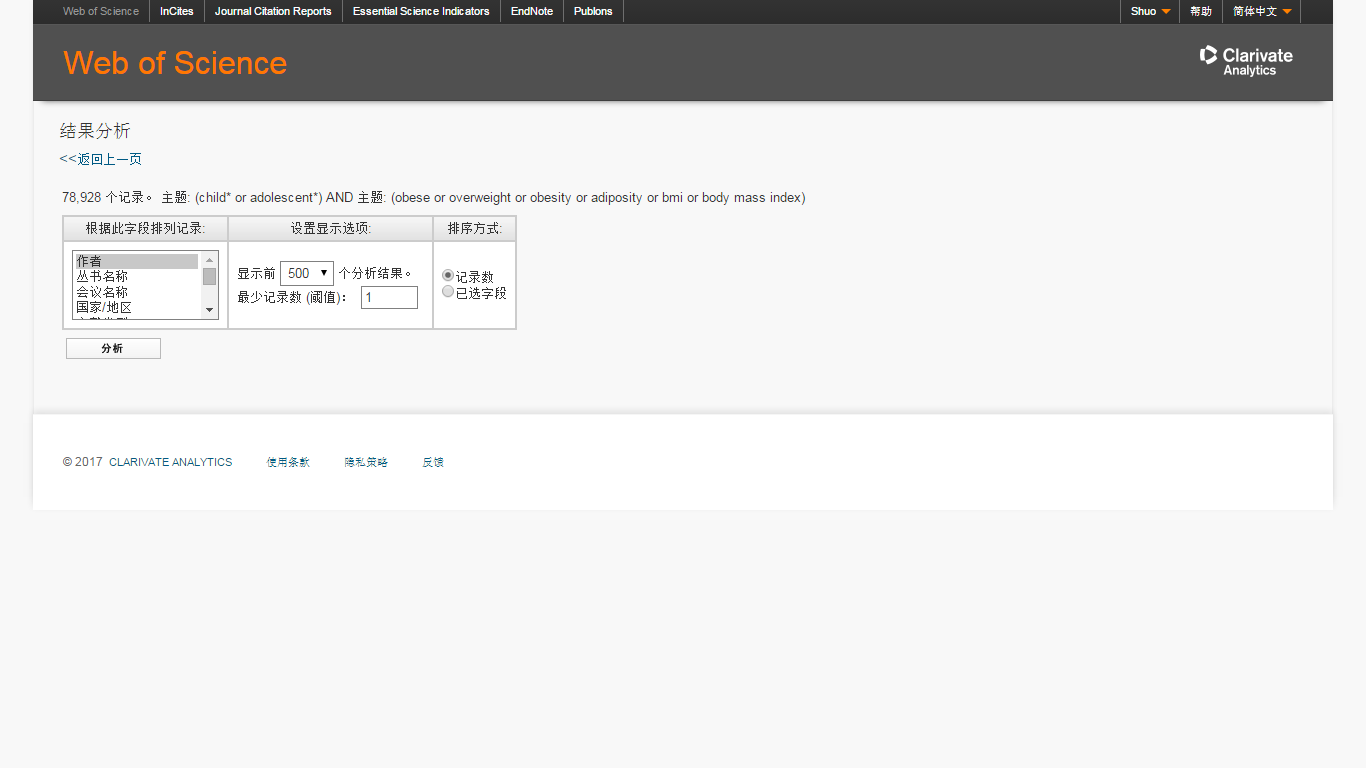 针对人员、期刊、学科、机构等16个字段分析
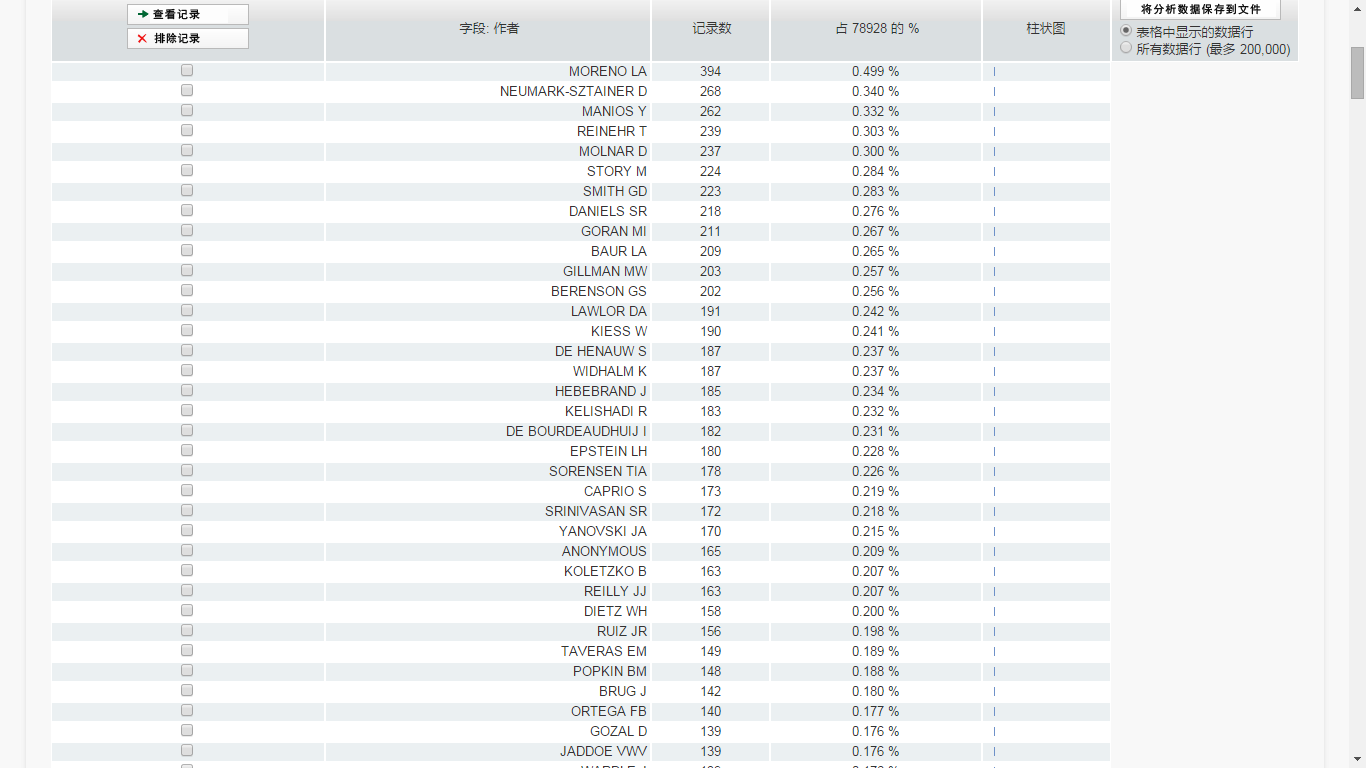 作者检索：发文量大的科研人员
[Speaker Notes: 可以看到这几个作者啊，有点印象，之后还有他们的事情]
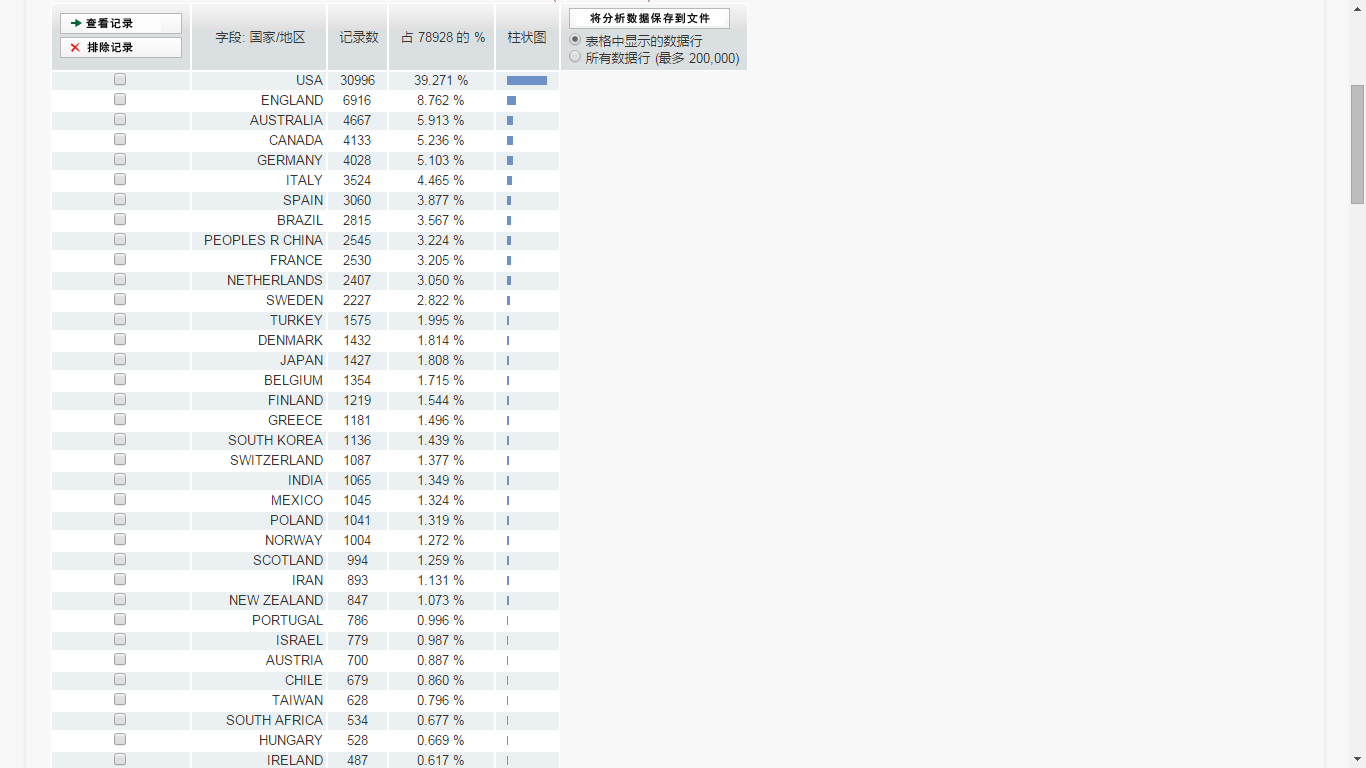 国家和地区检索
[Speaker Notes: 美国领先幅度比较大，中国暂时排在第11位]
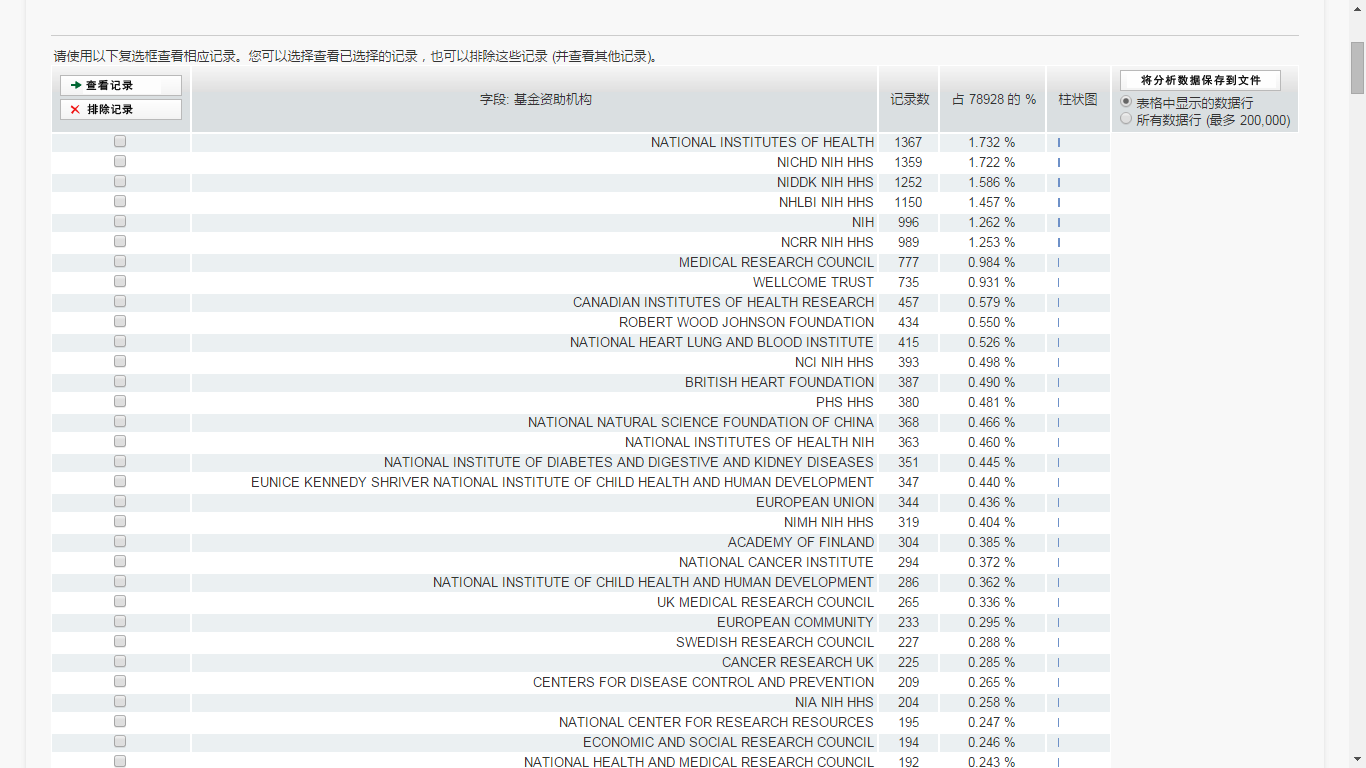 科研基金检索：
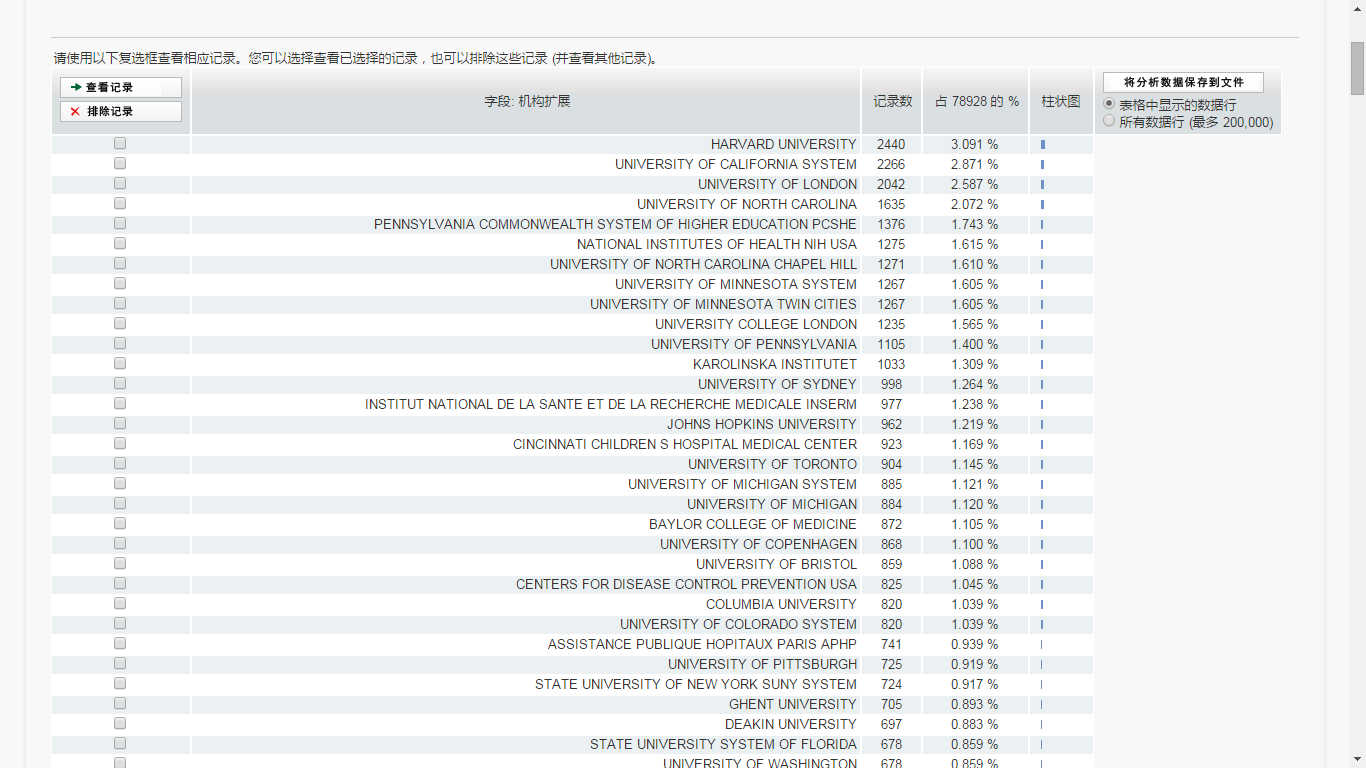 科研机构检索：为科研合作、学术交流作参考
[Speaker Notes: 主要还是以国外的科研机构为主的，如何查看中国主要的科研机构呢]
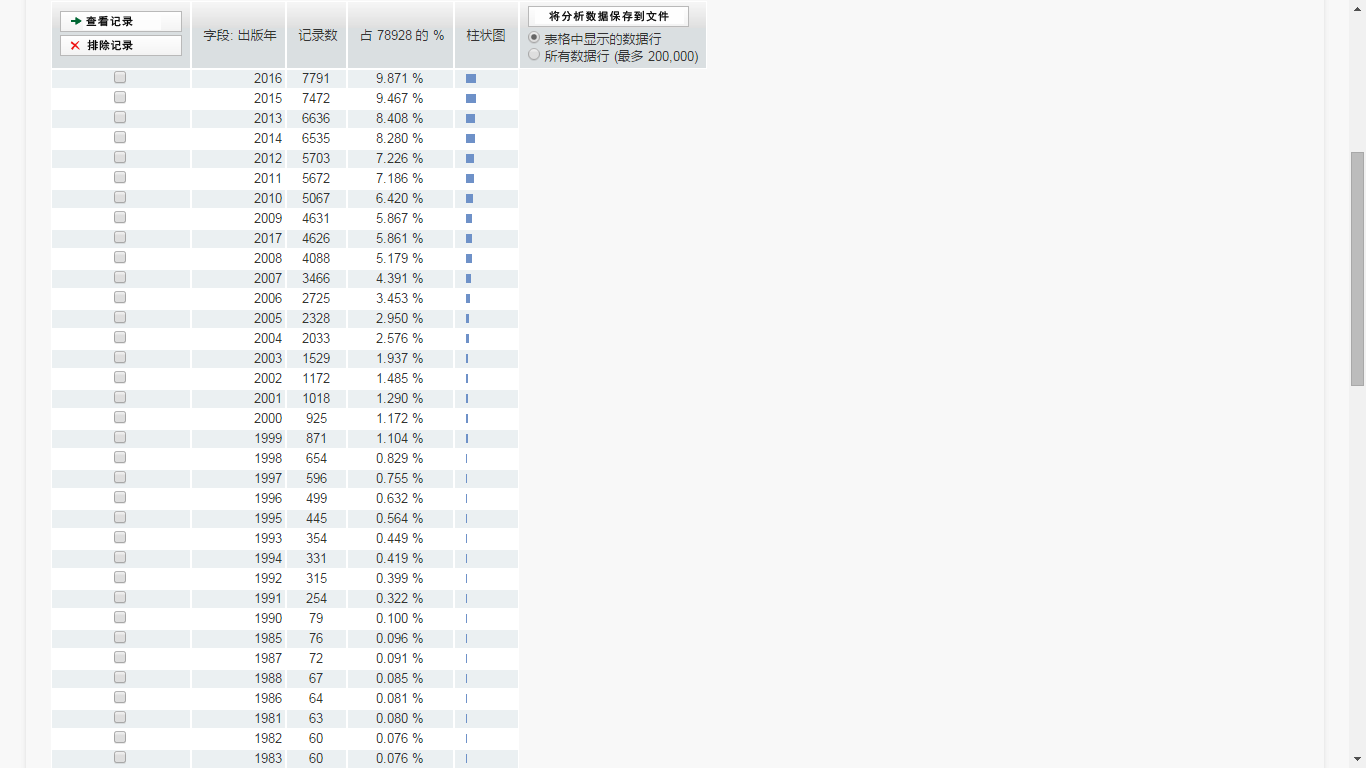 论文数量变化趋势
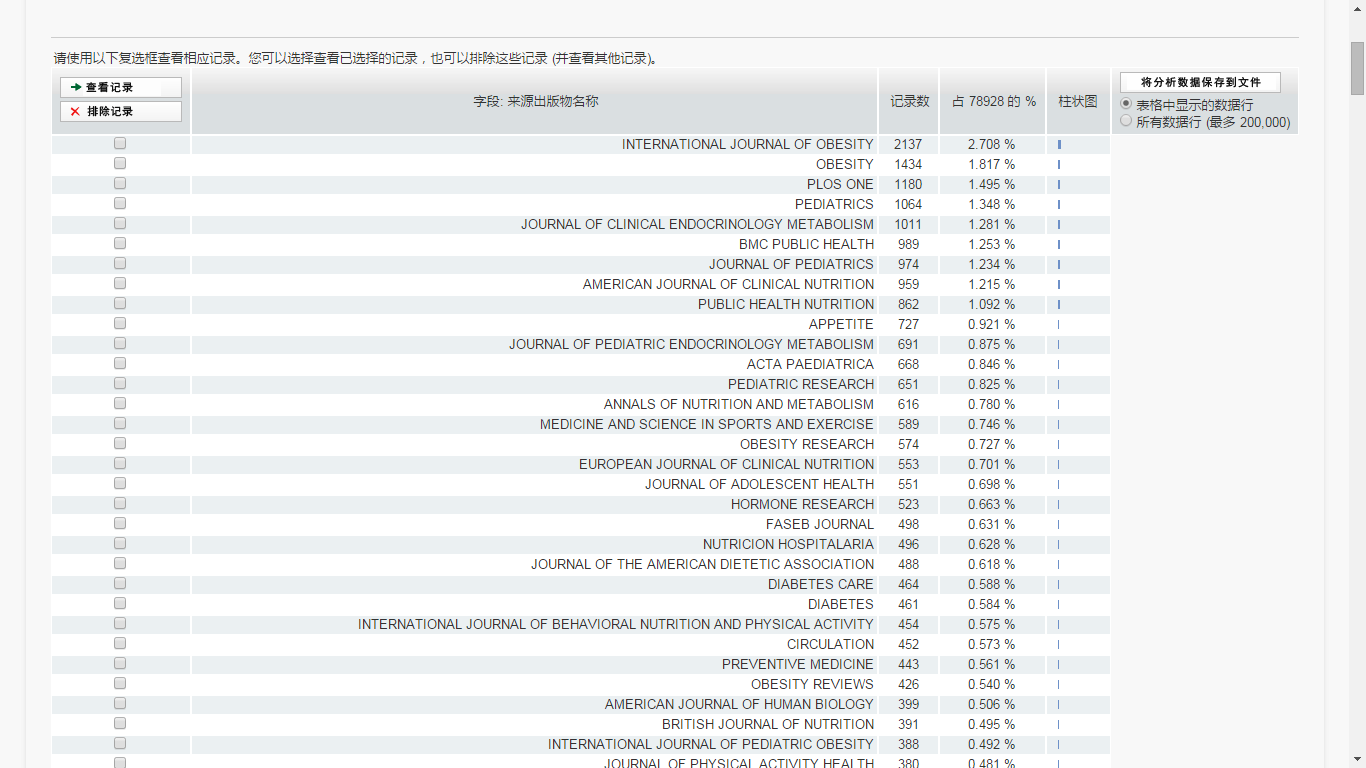 期刊检索
[Speaker Notes: 通过期刊检索结果可以查看现有的文章都发表在了哪些期刊上，为老师们投稿有一个比较直观的印象。另外如果老师在科研一开始的时候就已经有一本目标刊物，可以专门对这本期刊发表的相应课题进行分析。提高投稿的成功率。]
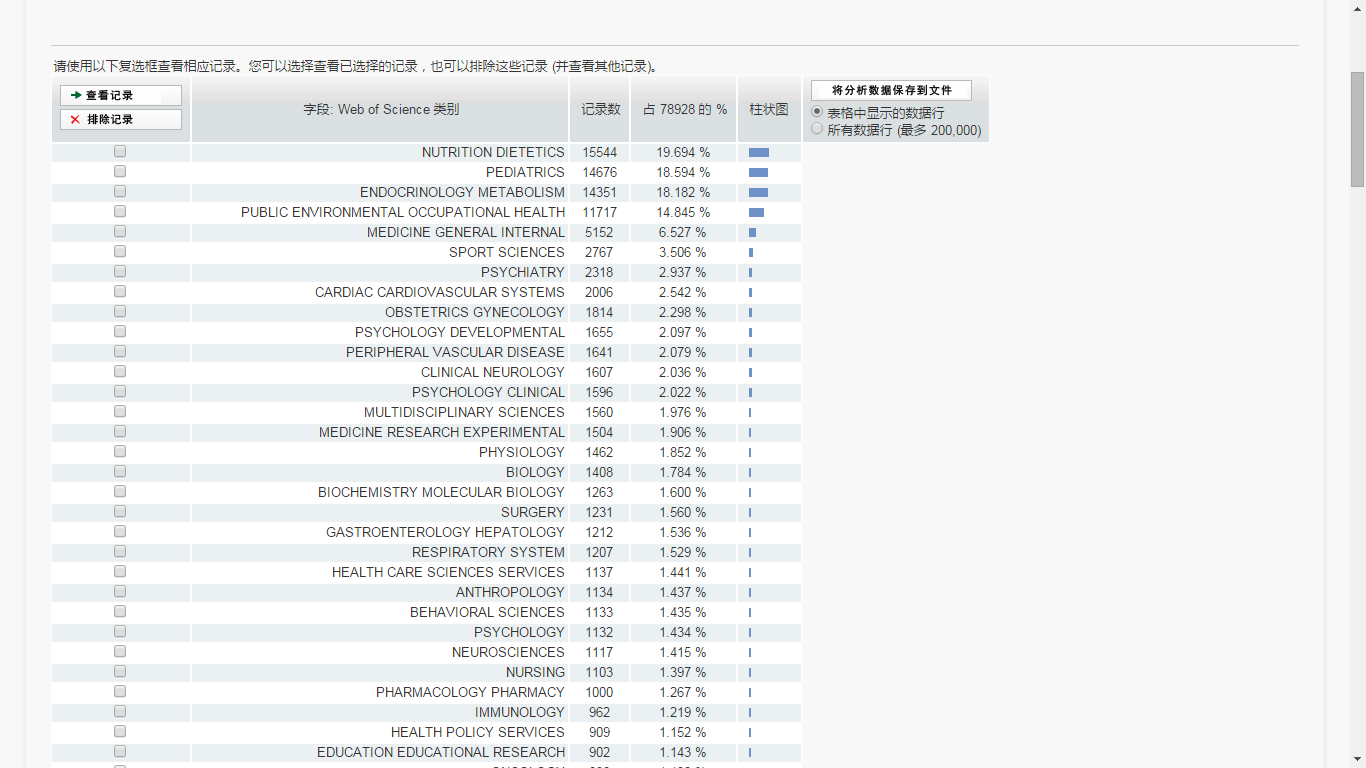 研究领域检索
[Speaker Notes: 内分泌、代谢、营养学、糖尿病、手术治疗还是比较热门的研究方向]
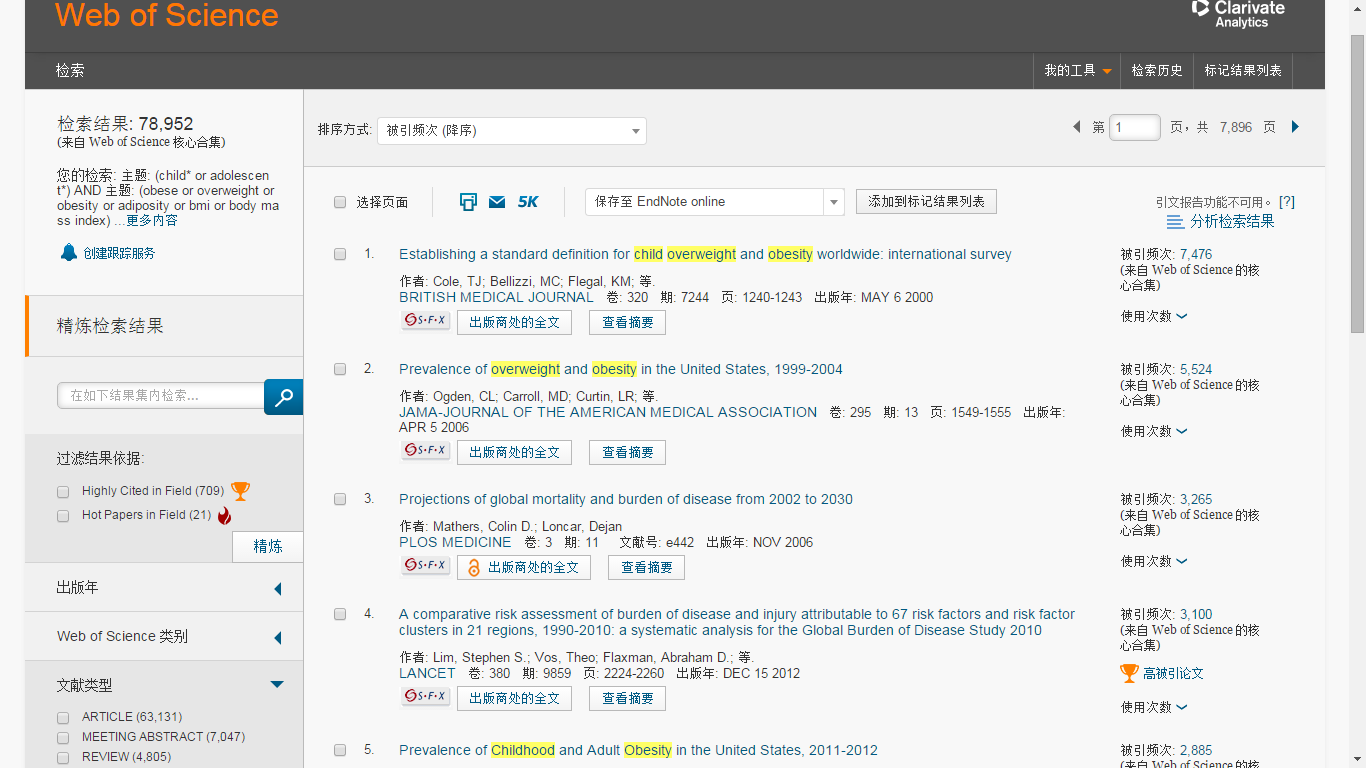 首先看一下核心科研人员的review
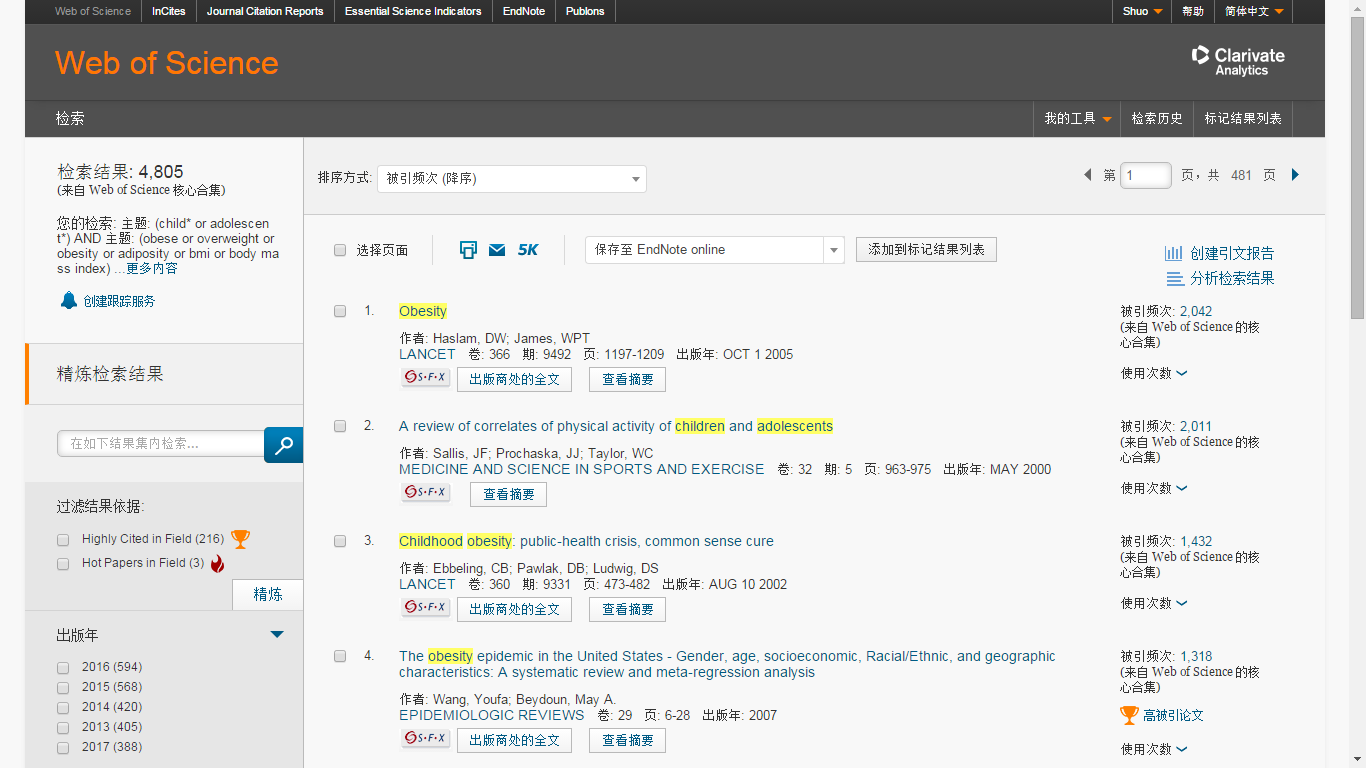 对于热门的研究课题，即使仅仅然Review数量依然很多
[Speaker Notes: 1.按照被引用次数排序，可以看看高频被引文章2.再次分析检索结果]
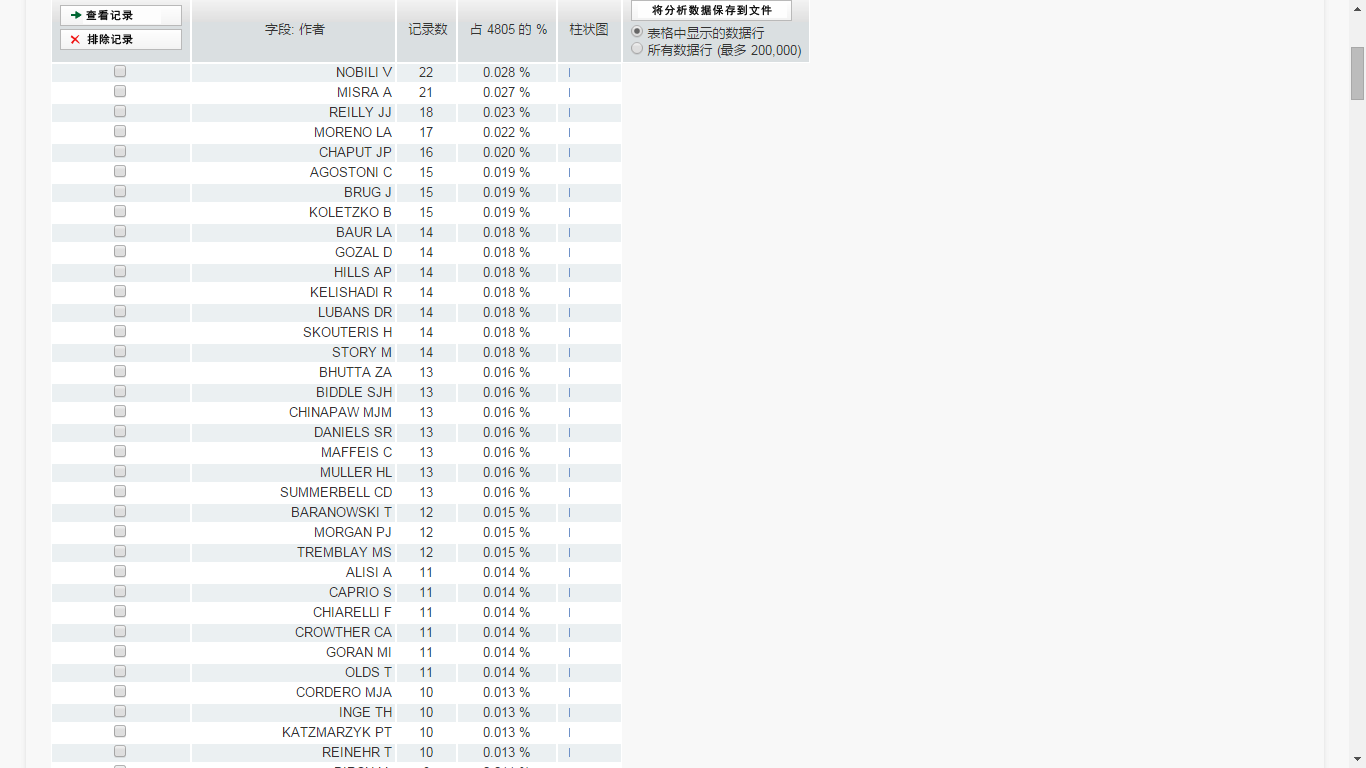 再次按照作者检索，可以看到刚才发文量较多的作者都在其中
[Speaker Notes: 期刊也经常会向一个科研领域的核心研究人员来约稿。]
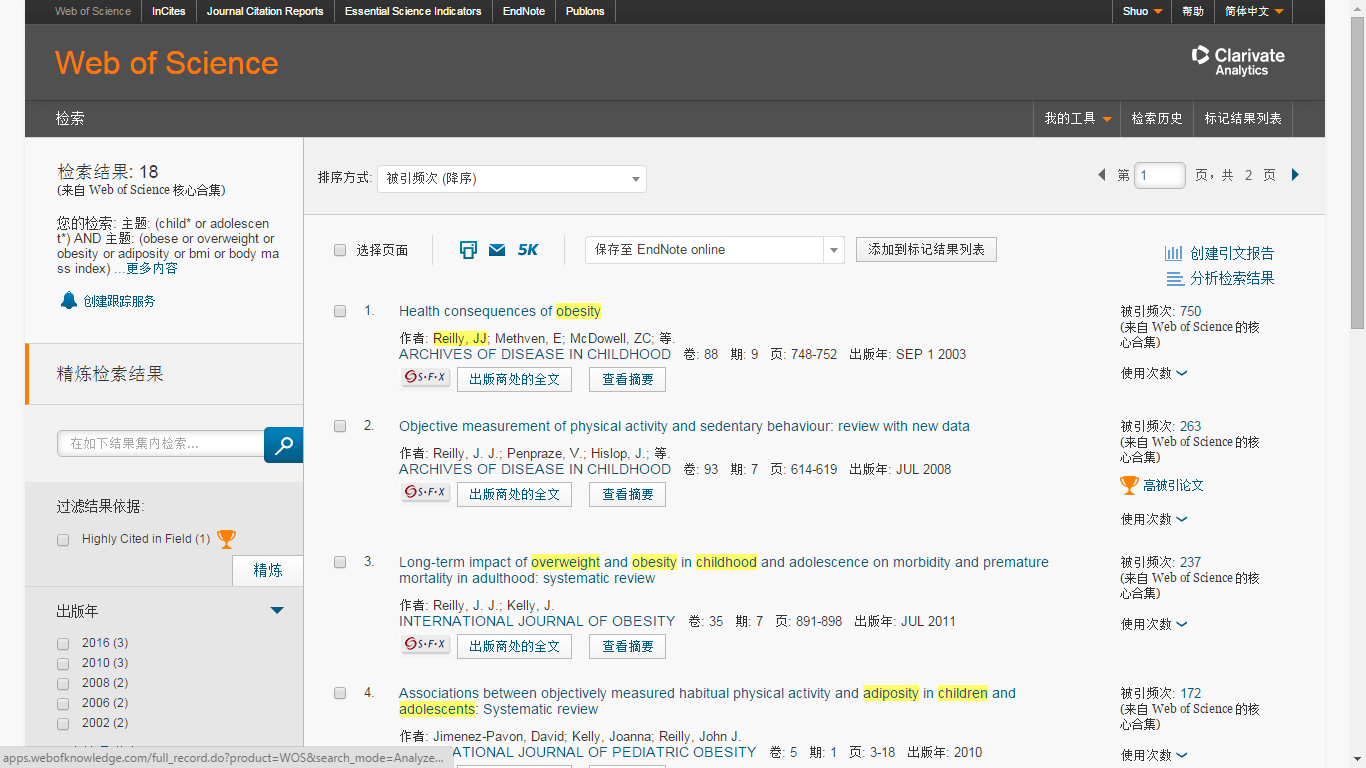 创建引文报告：从引用关系探索课题发展
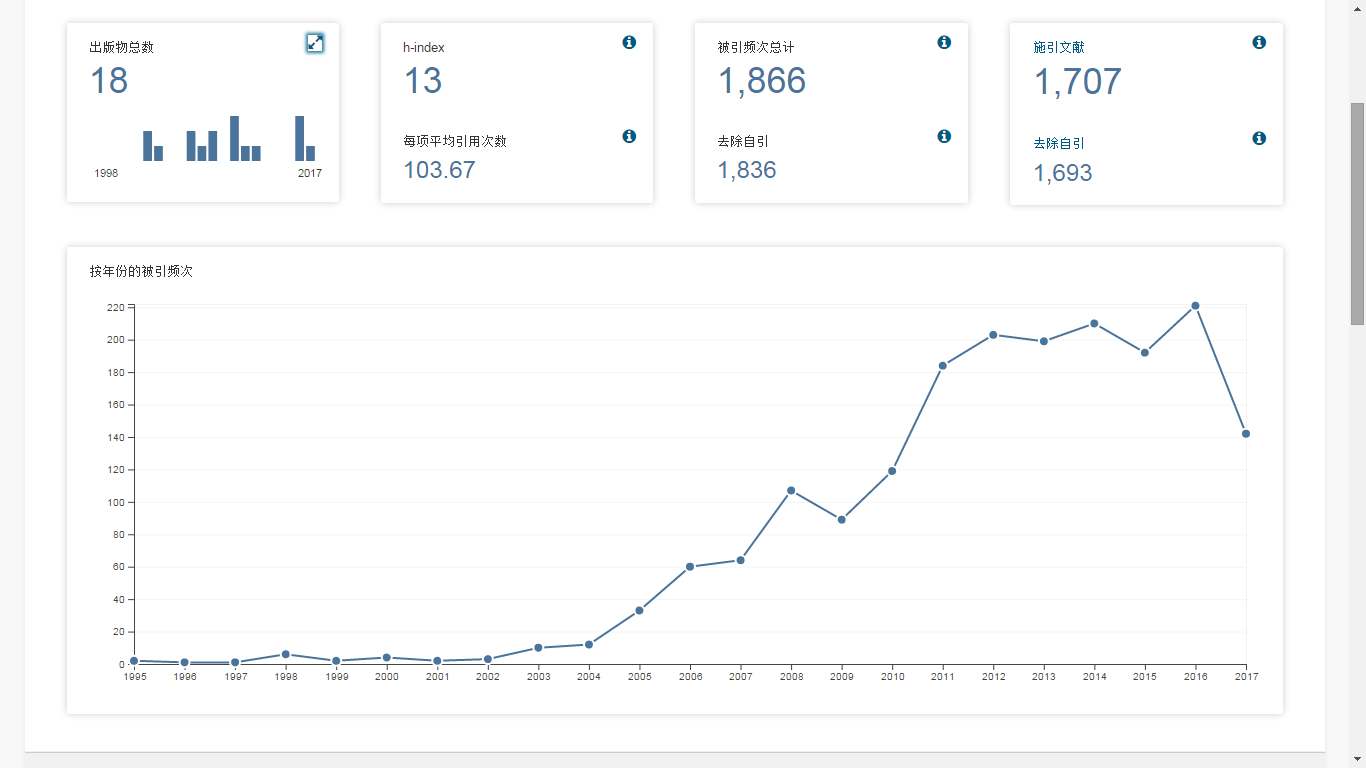 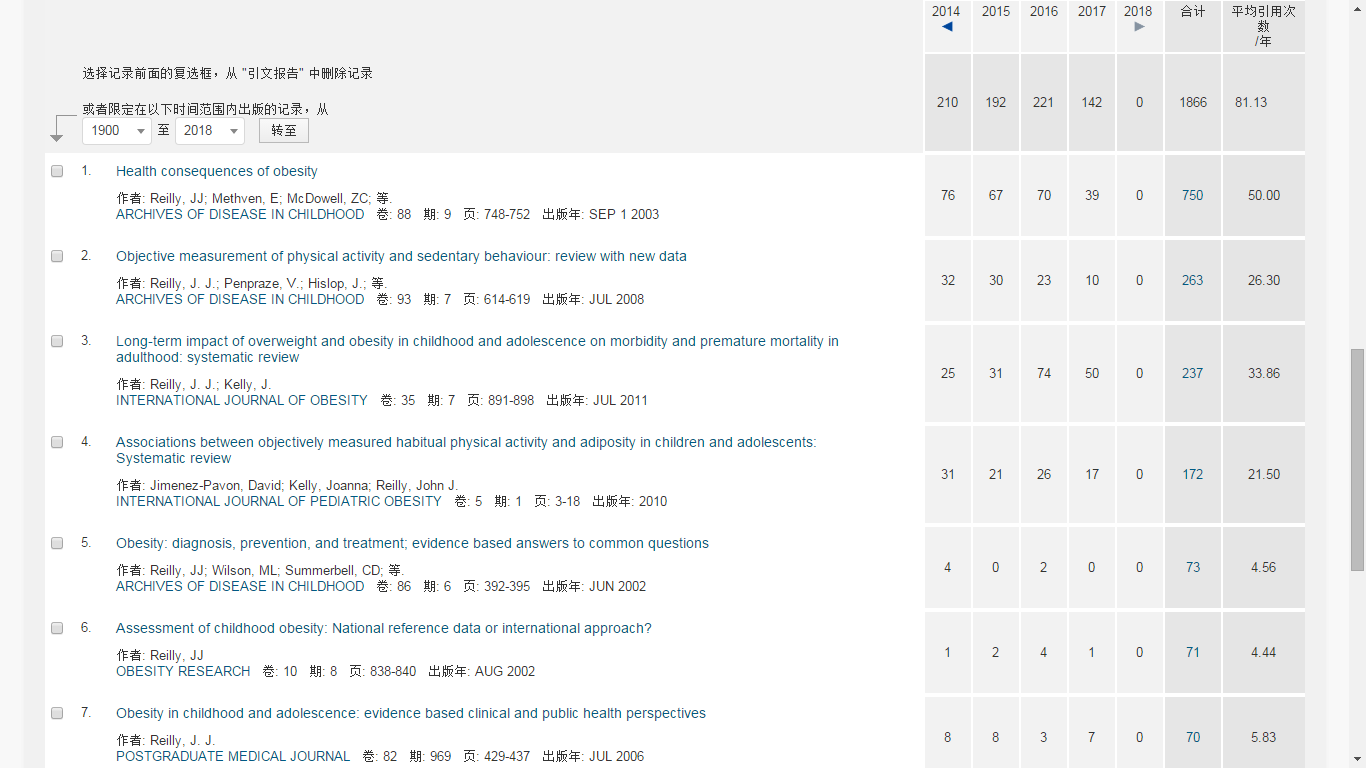 经典论文与热点论文
[Speaker Notes: 核心研究人员的review会被大多数同领域的科研人员参考阅读，所以分析引用的文献就可以找到不同的科研方向。发表年限比较早且引用次数比较高的论文，通常是这个领域的经典的文章。对于了解其相关的发展是很有帮助的。相比于第一篇经典的文章，第二篇二章]
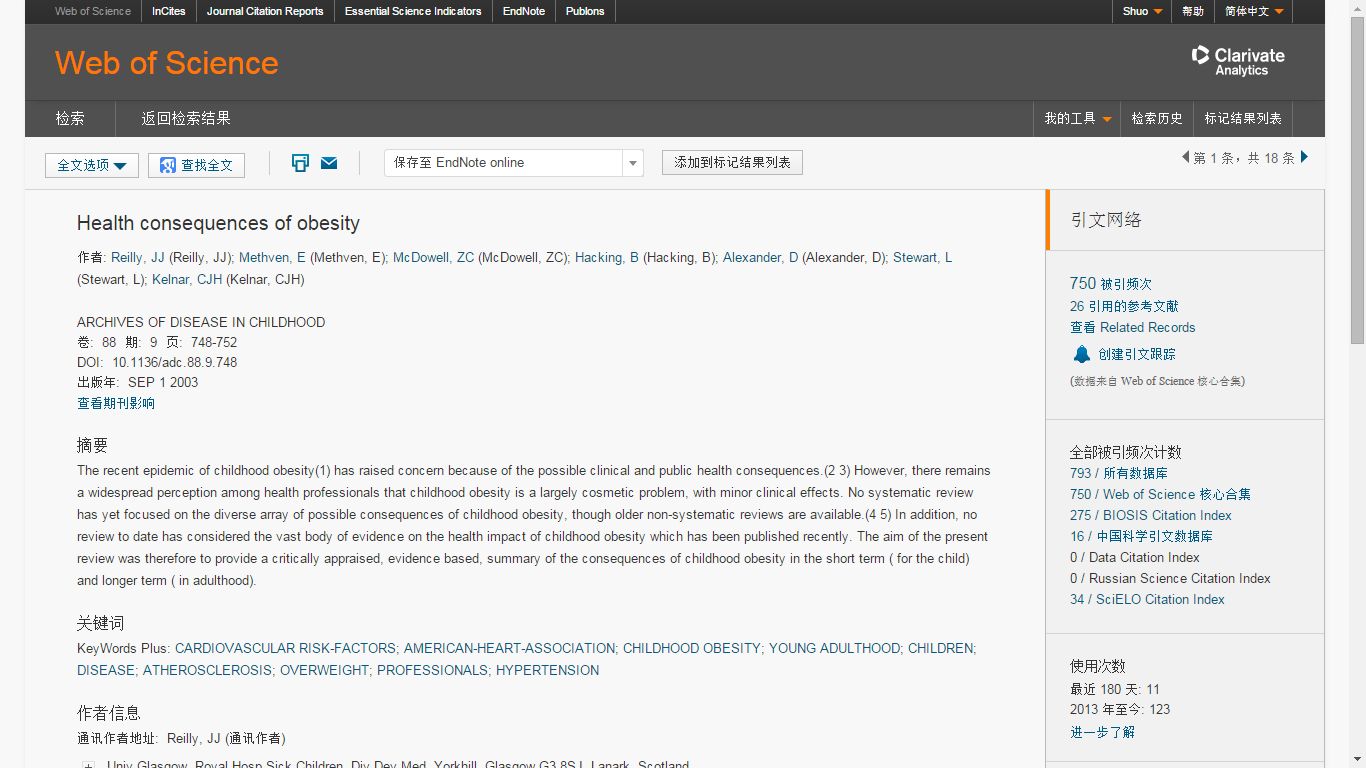 全记录界面
点击相应的记录数字就可以看这篇文献引用了哪些文献，以及被哪些文献引用
[Speaker Notes: 各种功能先按下不表，重点来说一下引证关系]
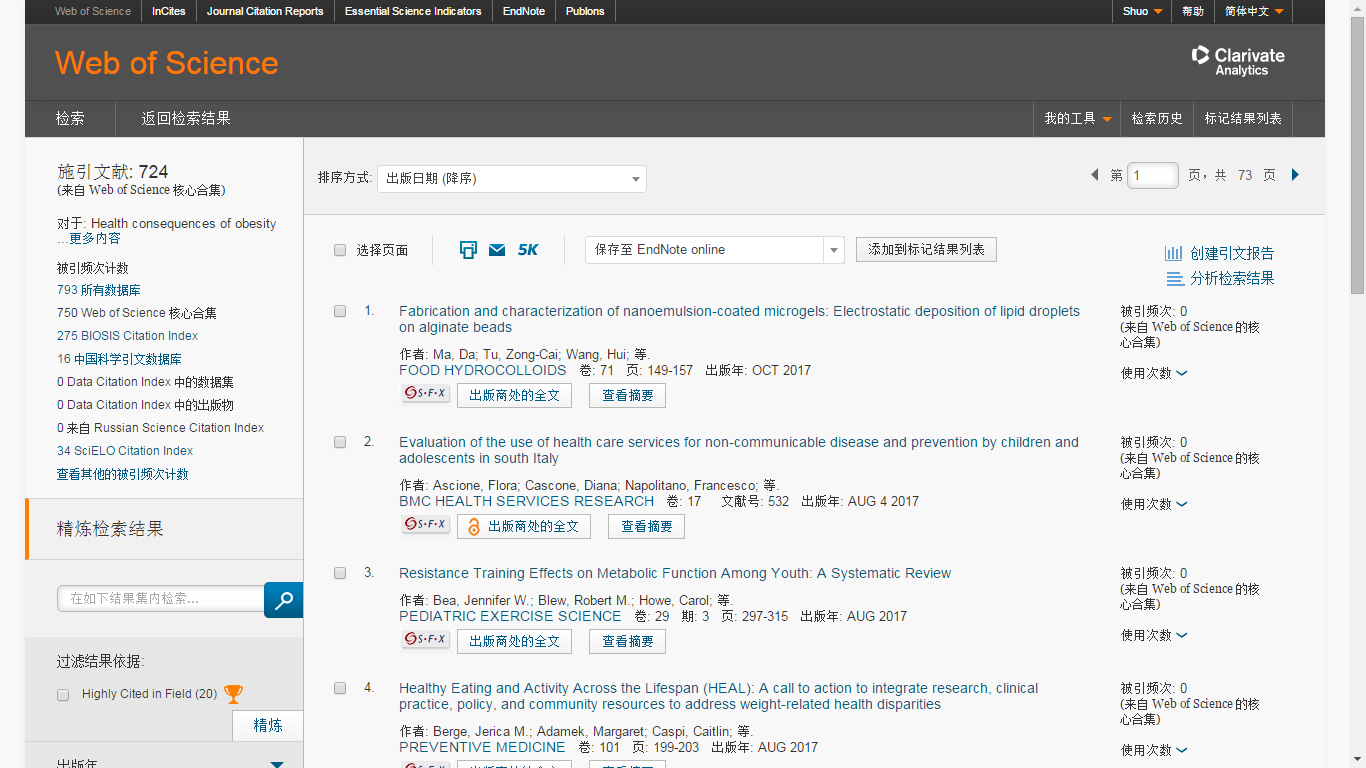 查看引用文献，再次创建引文报告
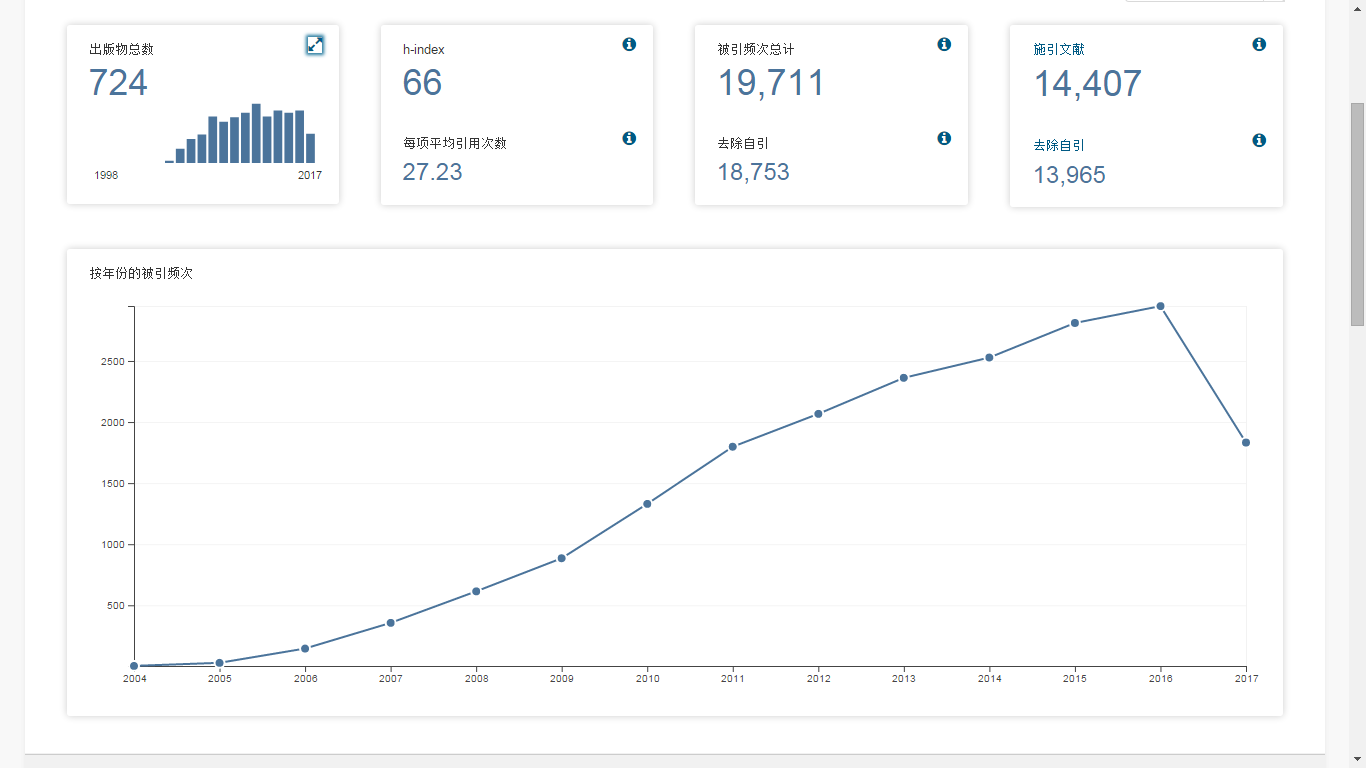 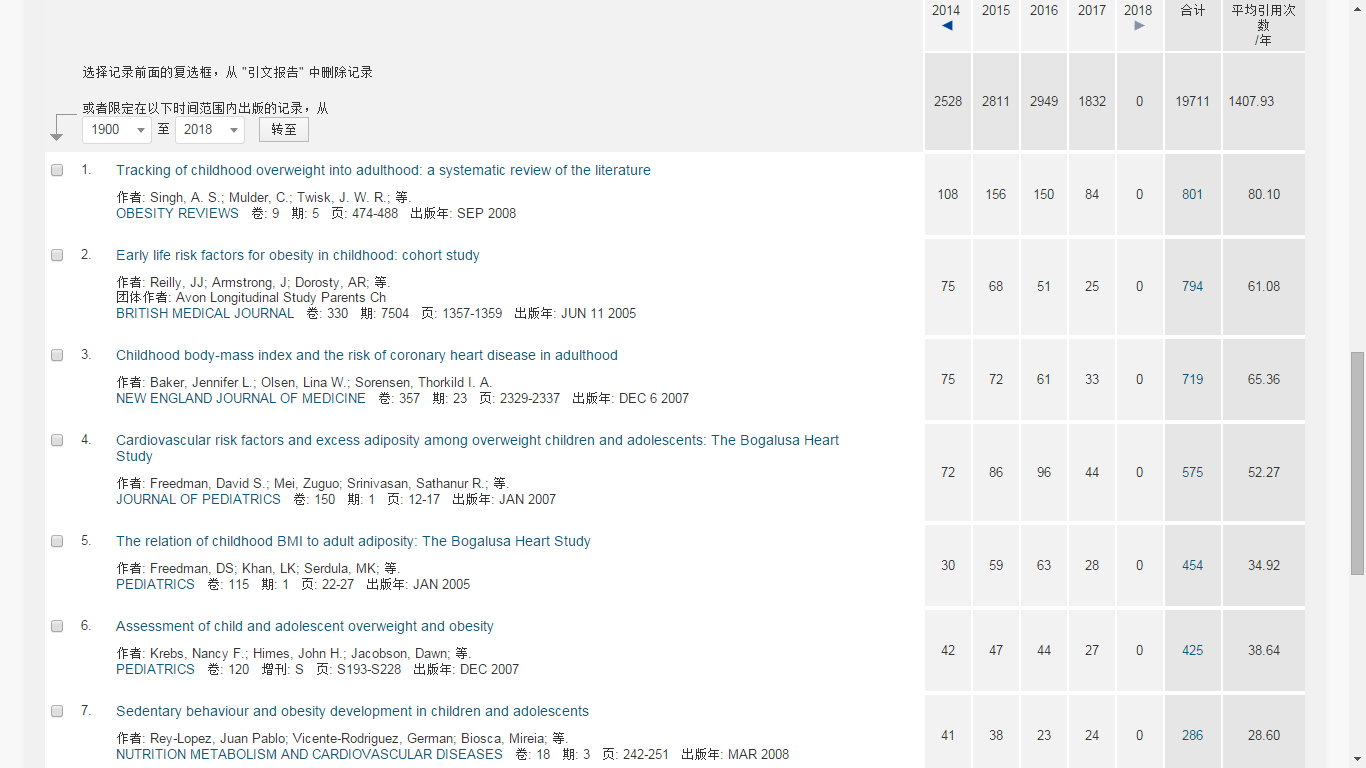 关于开题的小结
找大牛

大牛的牛综述

牛综述高影响力参考文献
挖掘Web of Science新平台更进一步的功能
创建引文跟踪/定题跟踪
相关记录
引证关系图
被引参考文献检索
Endnote
期刊影响因子
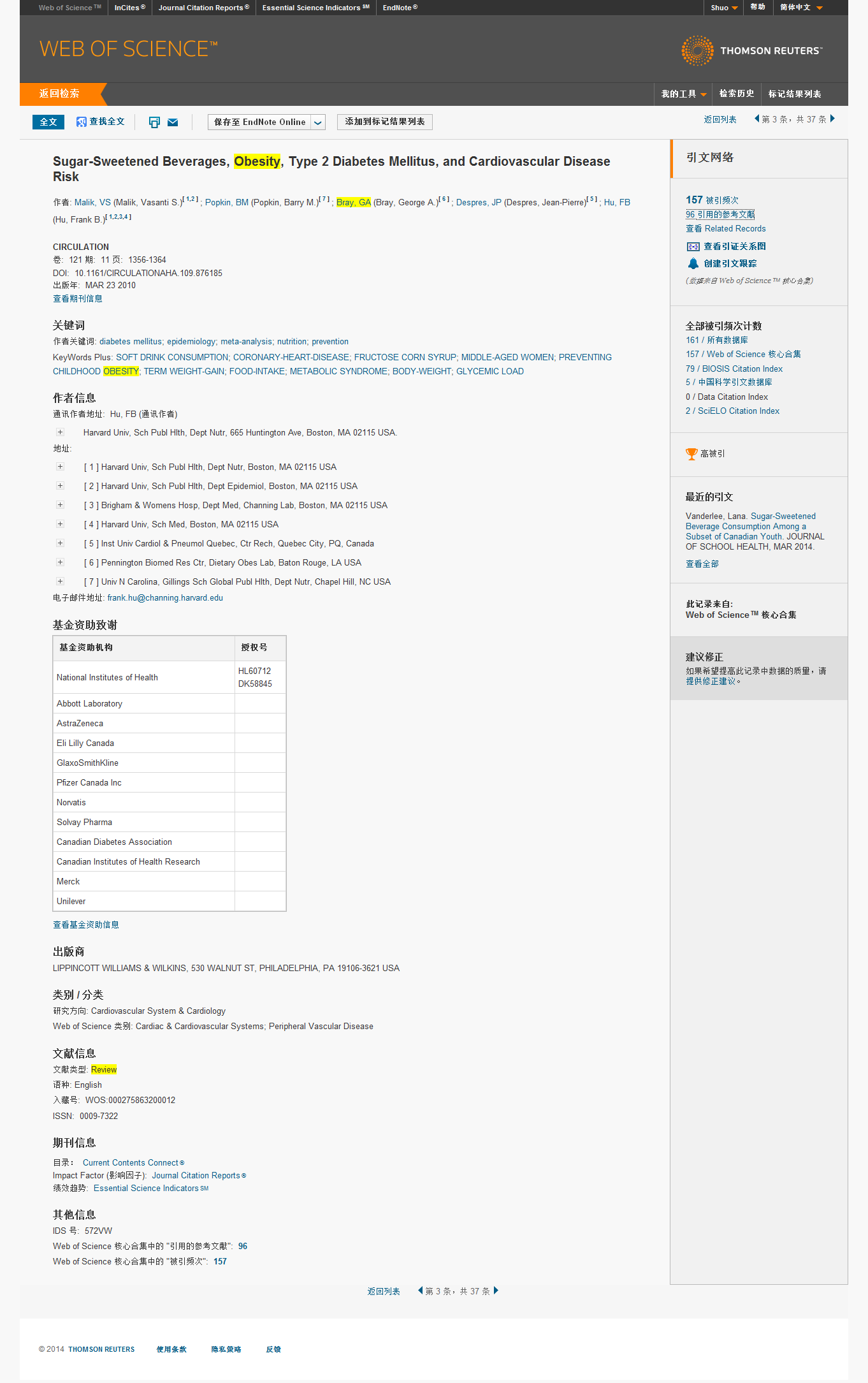 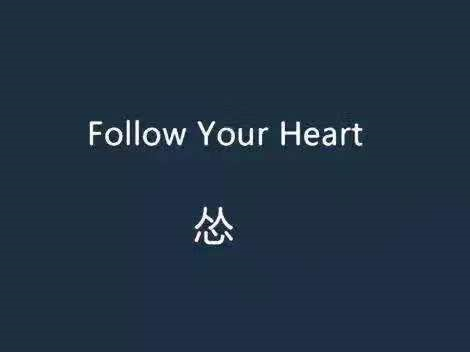 一篇文献全记录界面
[Speaker Notes: 什么最吸引我呢，就是这个投稿人的邮箱。]
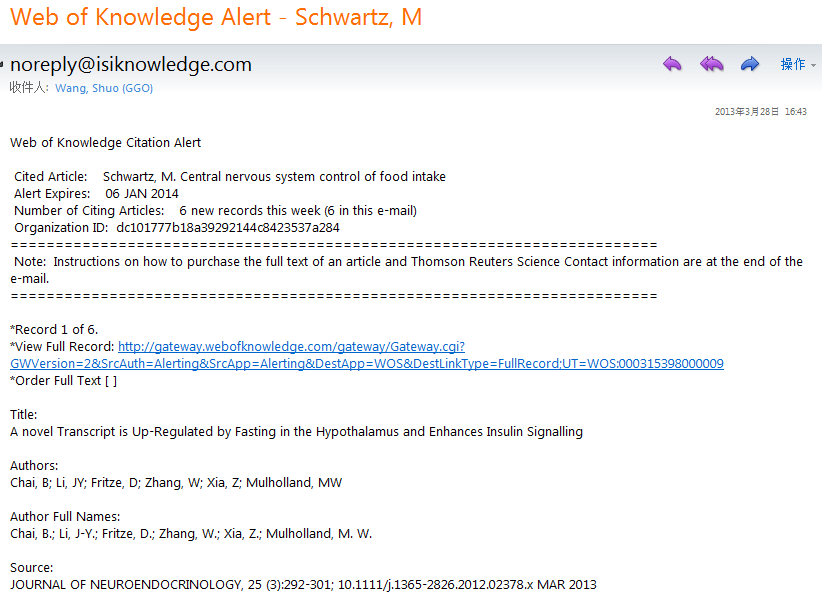 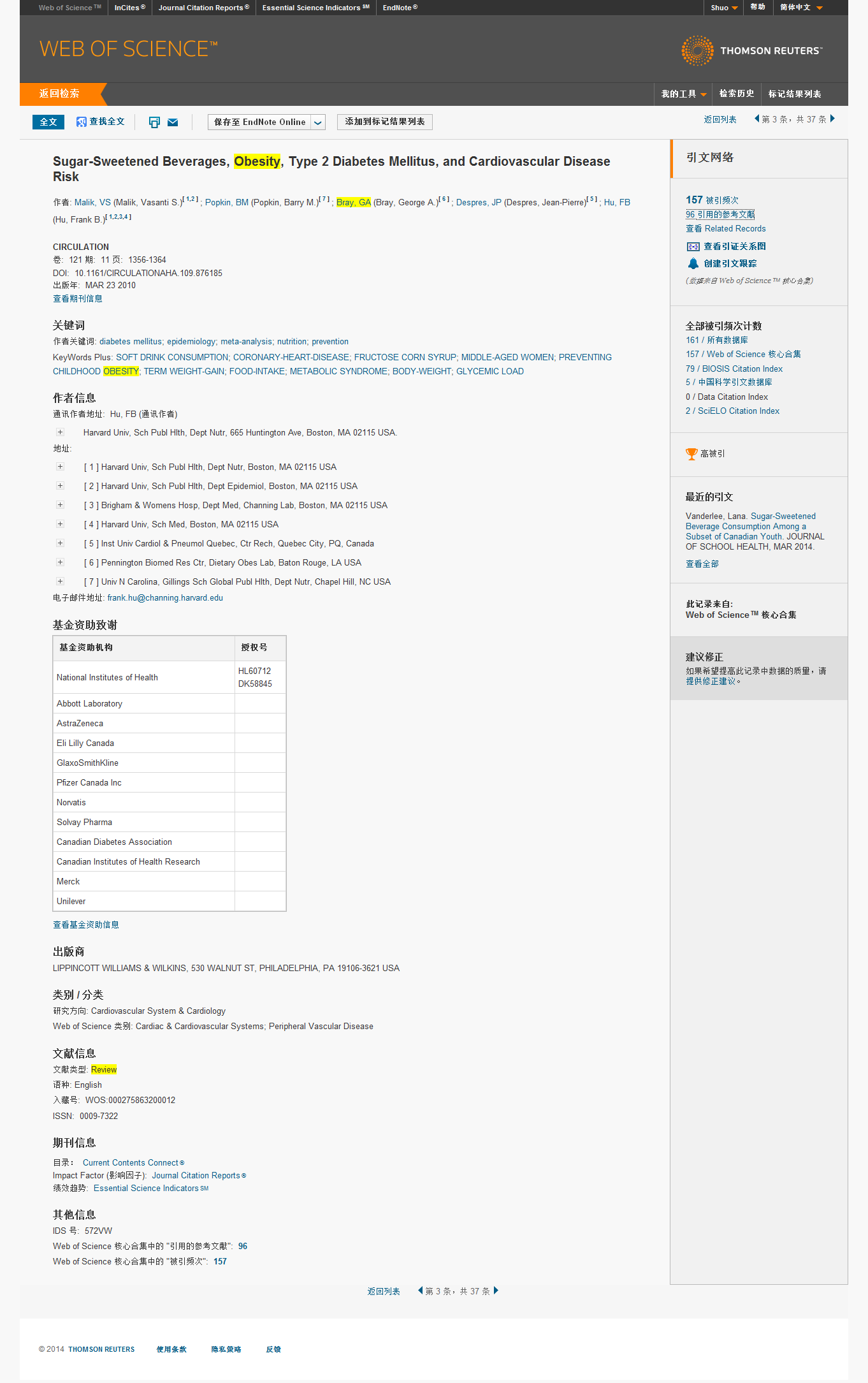 查看相关记录
[Speaker Notes: 什么最吸引我呢，就是这个投稿人的邮箱。]
Synthesis of Amino Acids
Synthesis of Amino Acids
Synthesis of Amino Acids
Synthesis of Amino Acids
Synthesis of Amino Acids
Synthesis of Amino Acids
Synthesis and/or collection of Synthesis and/or collection of amino acids is critical for cell survival. They not only serve as the building blocks for proteins but also as starting points for the synthesis of many important cellular molecules including vitamins and nucleotides.
Synthesis and/or collection of Synthesis and/or collection of amino acids is critical for cell survival. They not only serve as the building blocks for proteins but also as starting points for the synthesis of many important cellular molecules including vitamins and nucleotides.
Synthesis and/or collection of Synthesis and/or collection of amino acids is critical for cell survival. They not only serve as the building blocks for proteins but also as starting points for the synthesis of many important cellular molecules including vitamins and nucleotides.
Synthesis and/or collection of Synthesis and/or collection of amino acids is critical for cell survival. They not only serve as the building blocks for proteins but also as starting points for the synthesis of many important cellular molecules including vitamins and nucleotides.
Synthesis and/or collection of Synthesis and/or collection of amino acids is critical for cell survival. They not only serve as the building blocks for proteins but also as starting points for the synthesis of many important cellular molecules including vitamins and nucleotides.
Synthesis and/or collection of Synthesis and/or collection of amino acids is critical for cell survival. They not only serve as the building blocks for proteins but also as starting points for the synthesis of many important cellular molecules including vitamins and nucleotides.
如何理解Web of Science中的相关记录呢？
论文甲
论文乙
Synthesis of Amino Acids
Synthesis of Amino Acids
Synthesis and/or collection of Synthesis and/or collection of amino acids is critical for cell survival. They not only serve as the building blocks for proteins but also as starting points for the synthesis of many important cellular molecules including vitamins and nucleotides.
Synthesis and/or collection of Synthesis and/or collection of amino acids is critical for cell survival. They not only serve as the building blocks for proteins but also as starting points for the synthesis of many important cellular molecules including vitamins and nucleotides.
A               B	            C	            D	             E	           	F
[Speaker Notes: 一些非热点学科可能本身文献量较少，但是可以通过相关记录拓展思路。]
将文献记录按照相关值排序
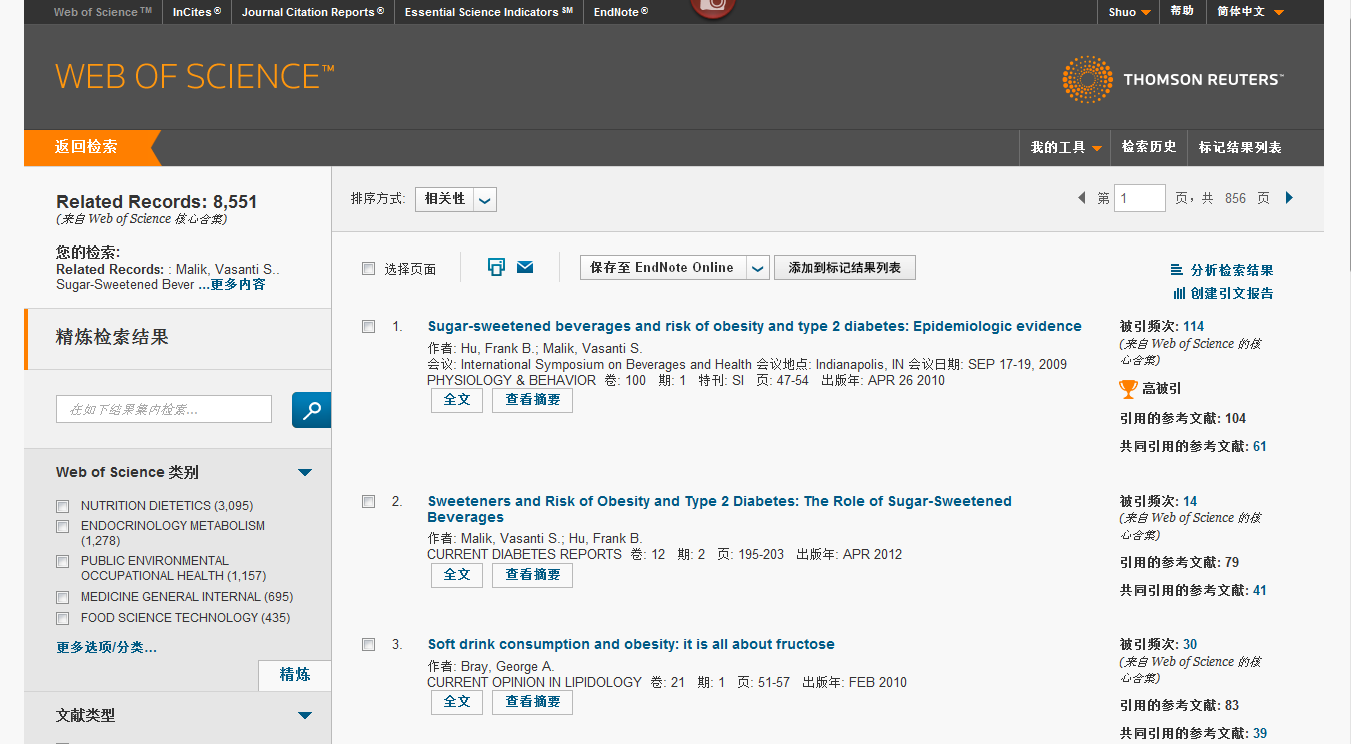 一花一世界
从一篇高质量文献洞悉整个科研脉络
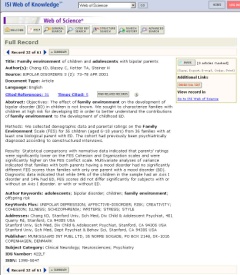 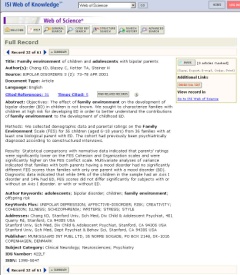 2004
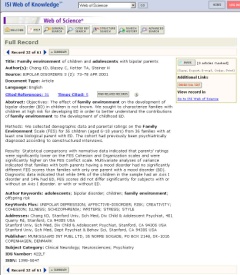 2003
…
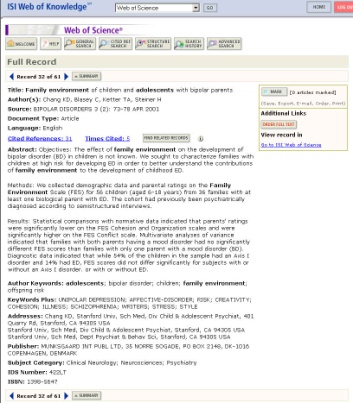 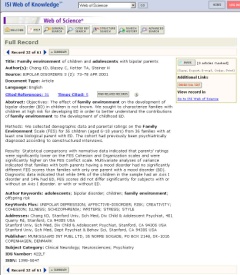 被引频次
2003
1998
2004
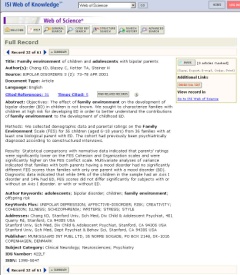 引用的参考文献
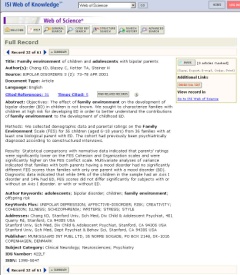 1995
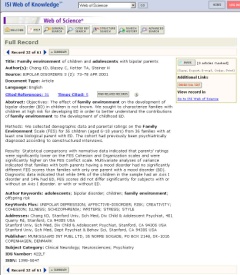 1993
1991
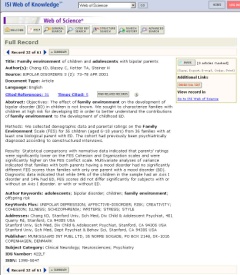 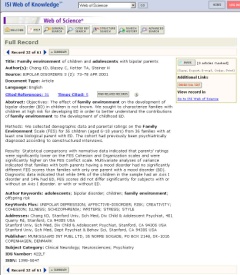 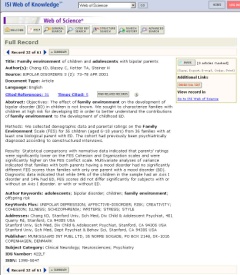 2004
相关记录
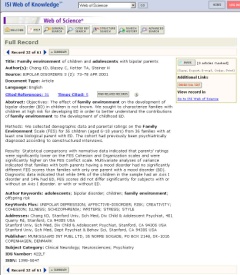 1980
2002
 Citing 
被引频次：越查越新
引用的参考文献：越查越深
相关记录：越查越广
1999
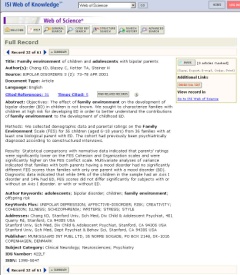 1994
47
[Speaker Notes: 讲到这里同学们对“引文”这个词有没有新的认识呢？]
被引参考文献检索
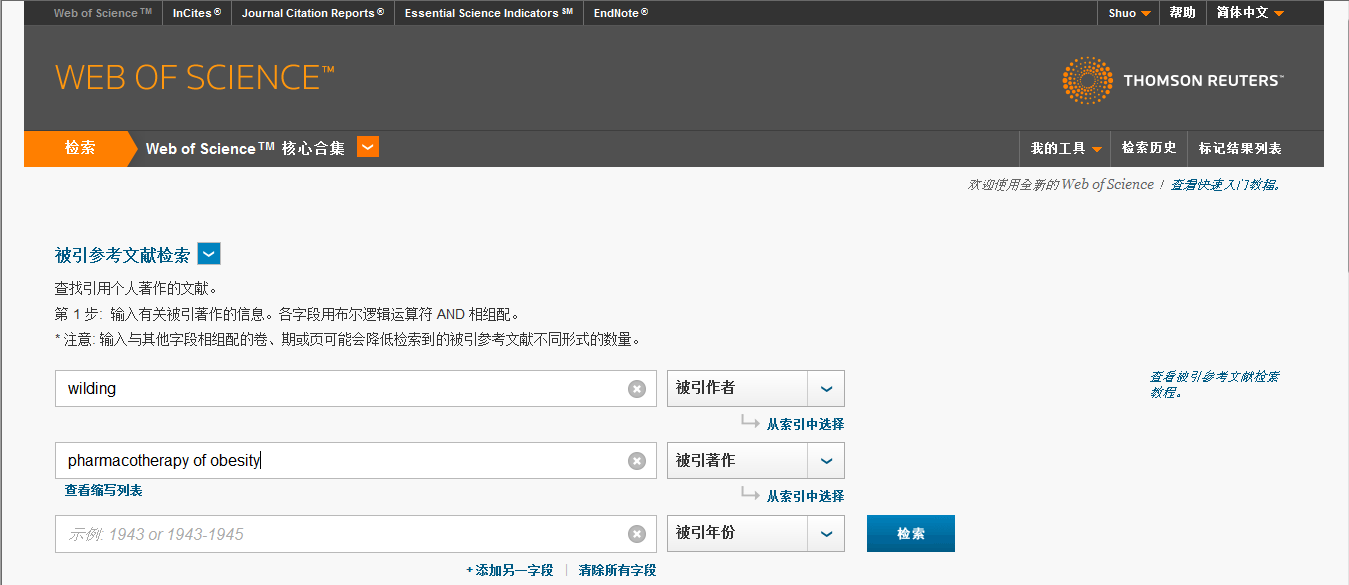 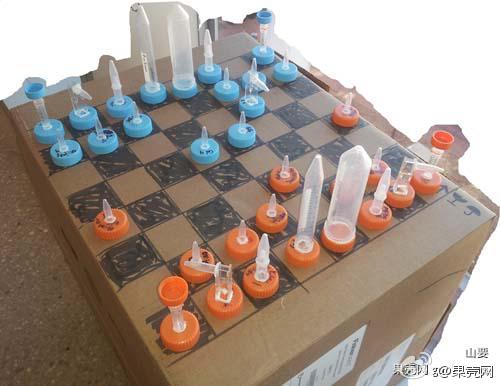 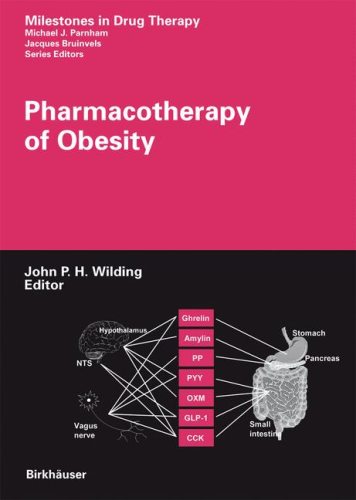 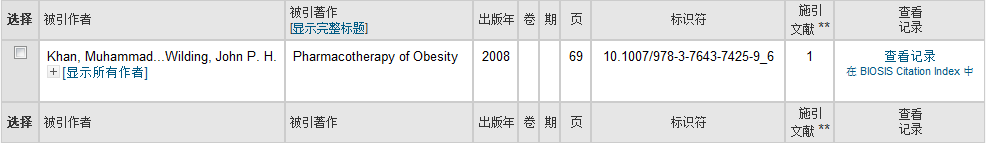 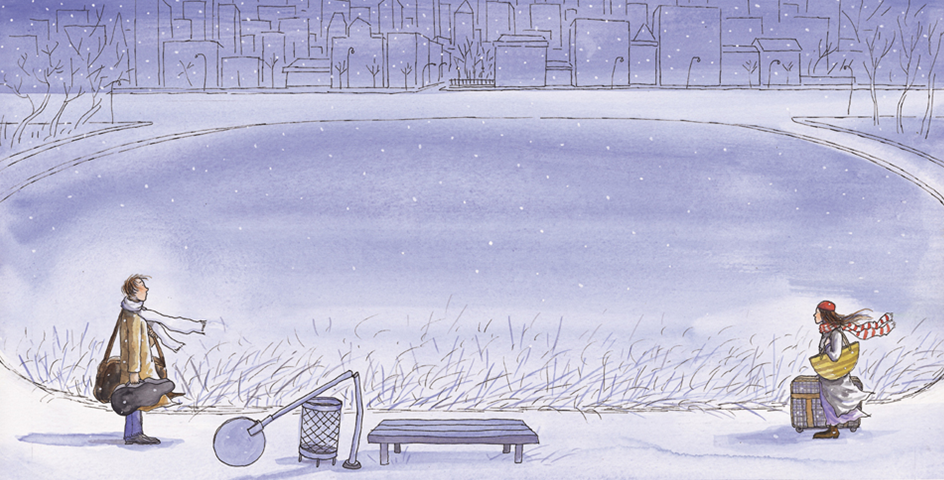 如何保存喜欢的文章呢？
佛说，前世五百次回眸，才换来今世的擦肩而过。
遇到有缘的文章，千万不要错过……
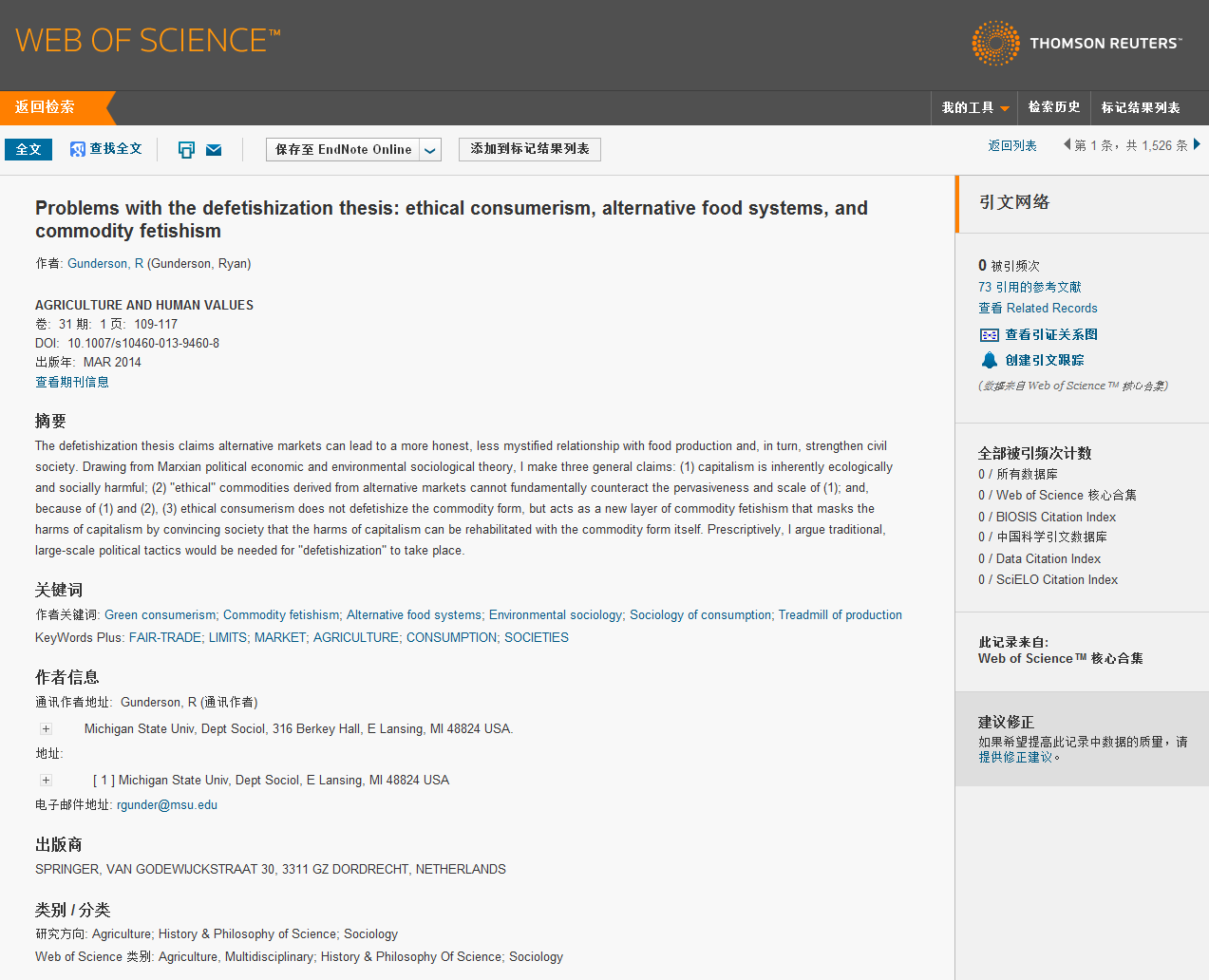 登陆后，将目标文章保存至Endnote
50
Endnote
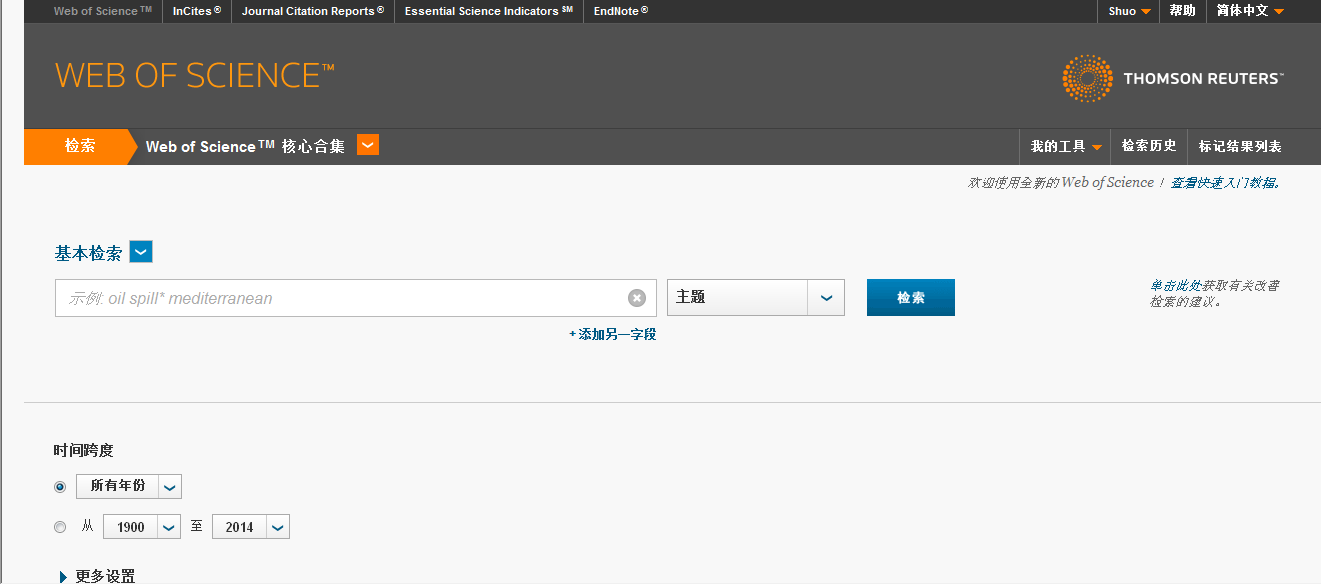 初识Endnote
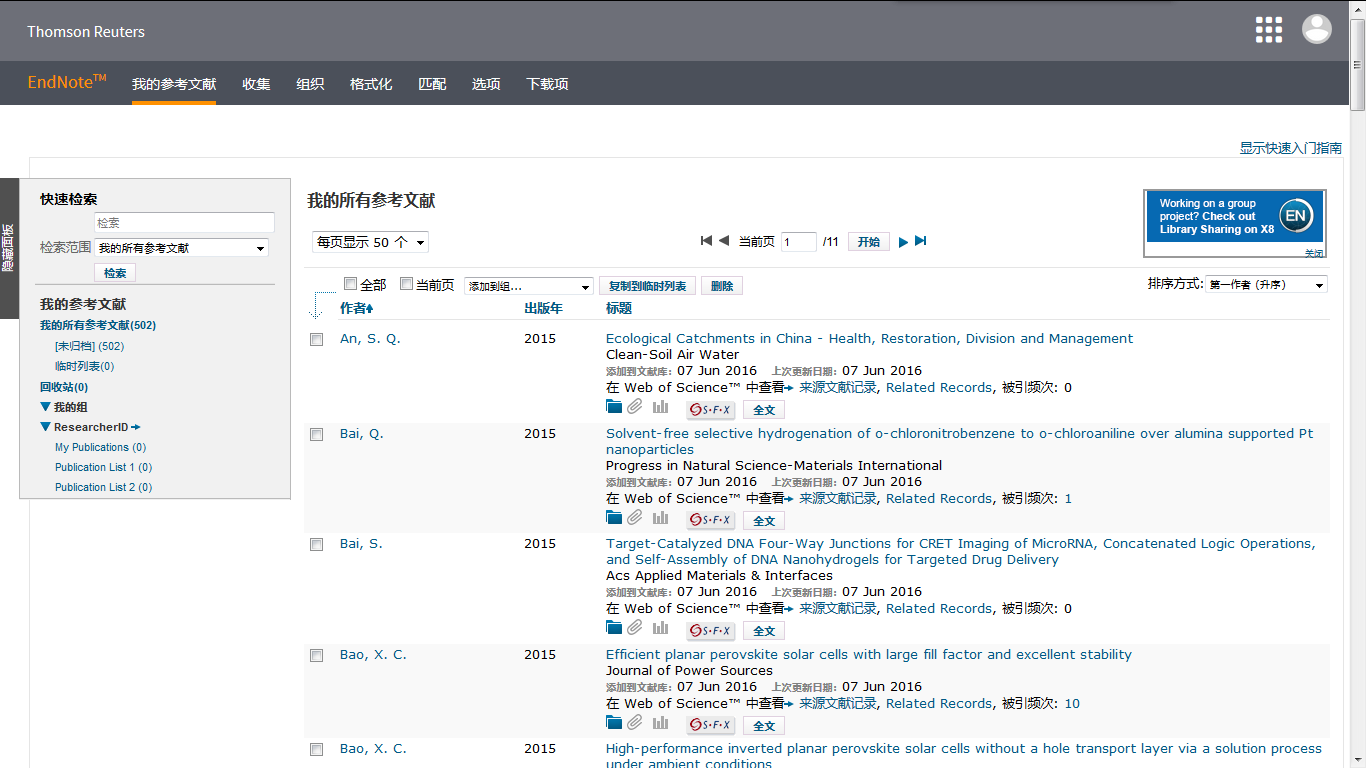 Word插件实现核心应用
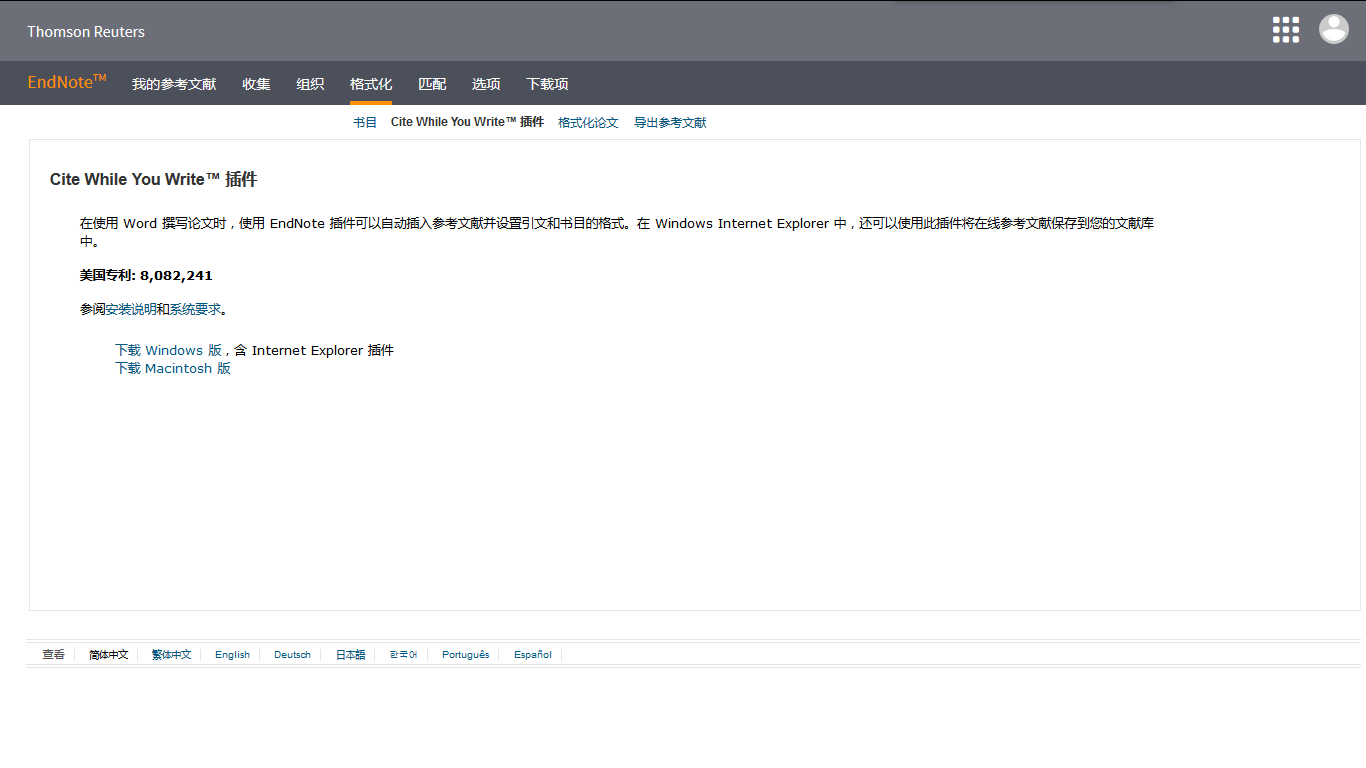 Endnote生成参考文献指南
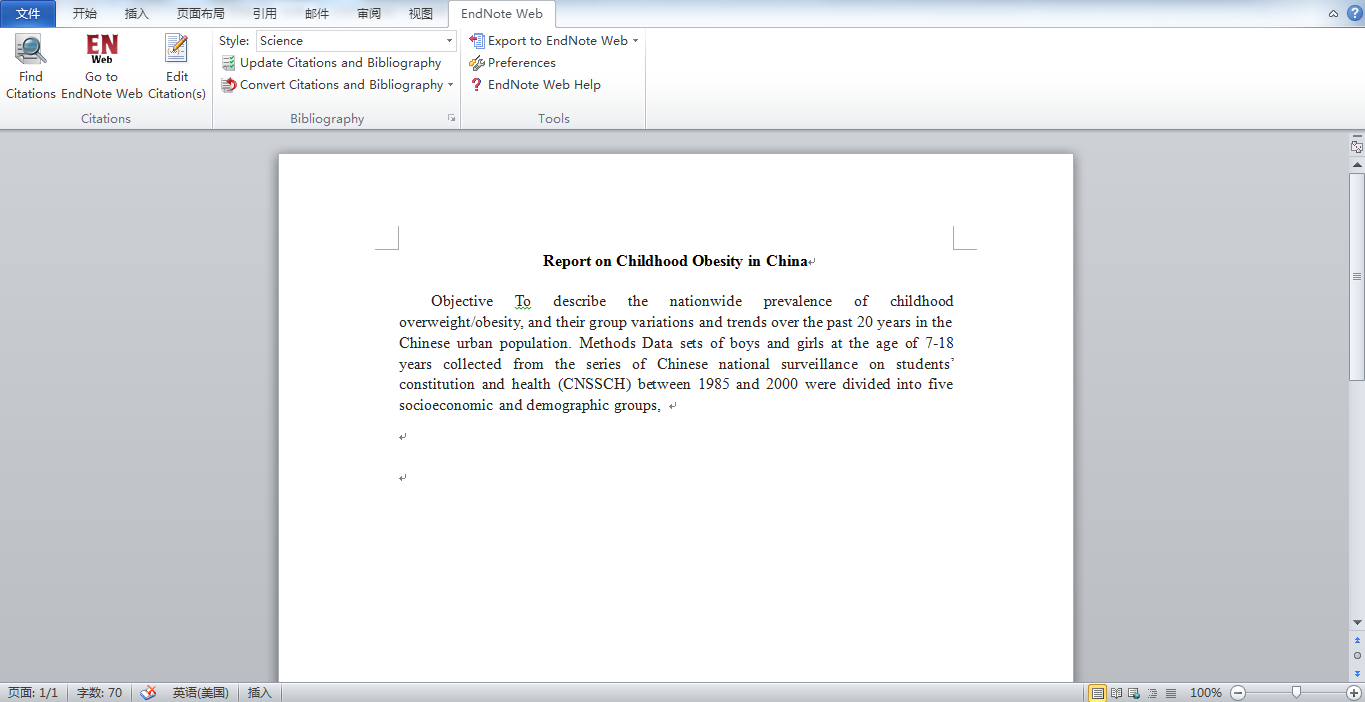 Endnote生成参考文献指南
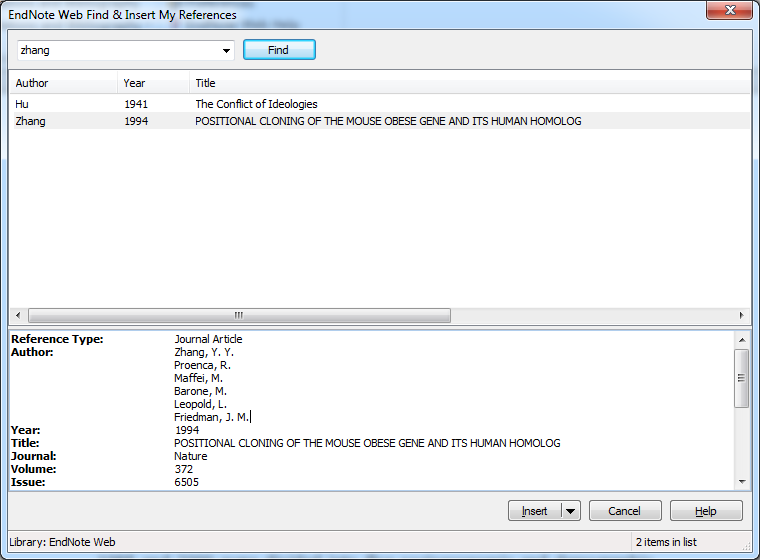 Endnote生成参考文献指南
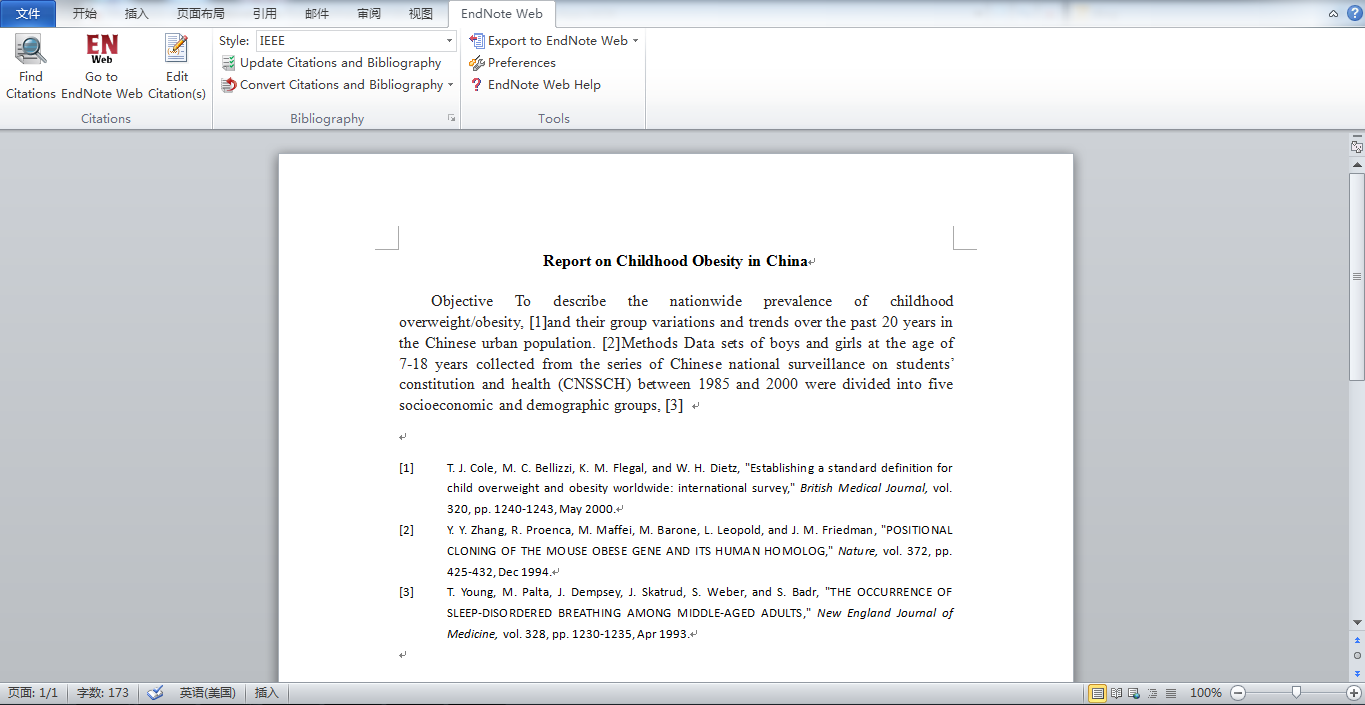 Endnote生成参考文献指南
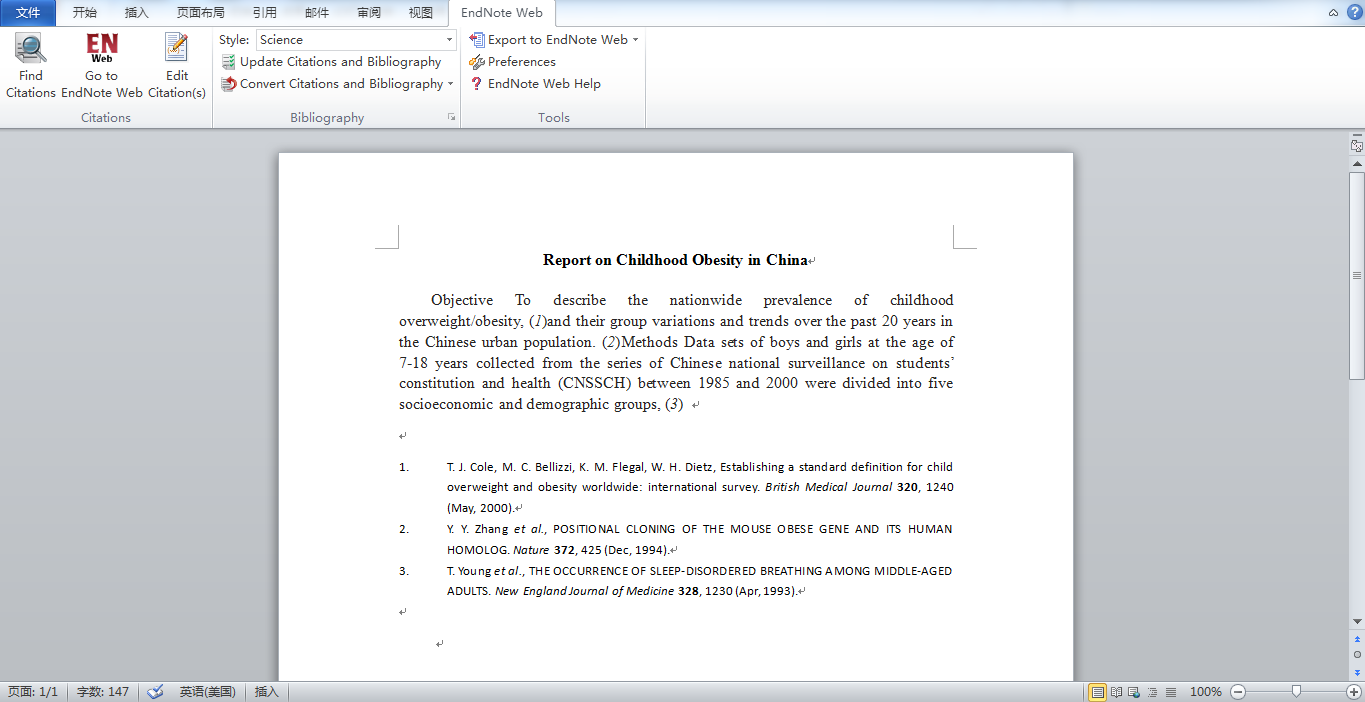 将其他数据库中的文献记录导入到Endnote
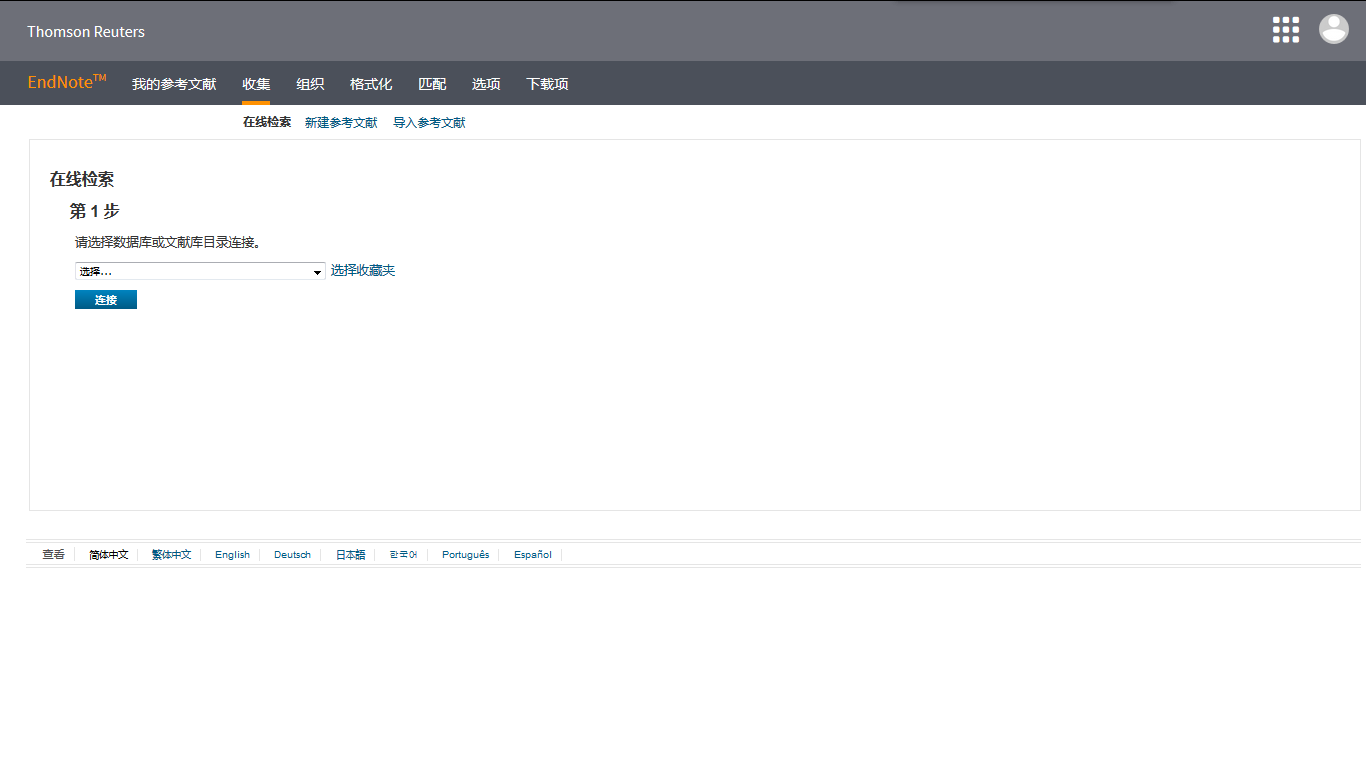 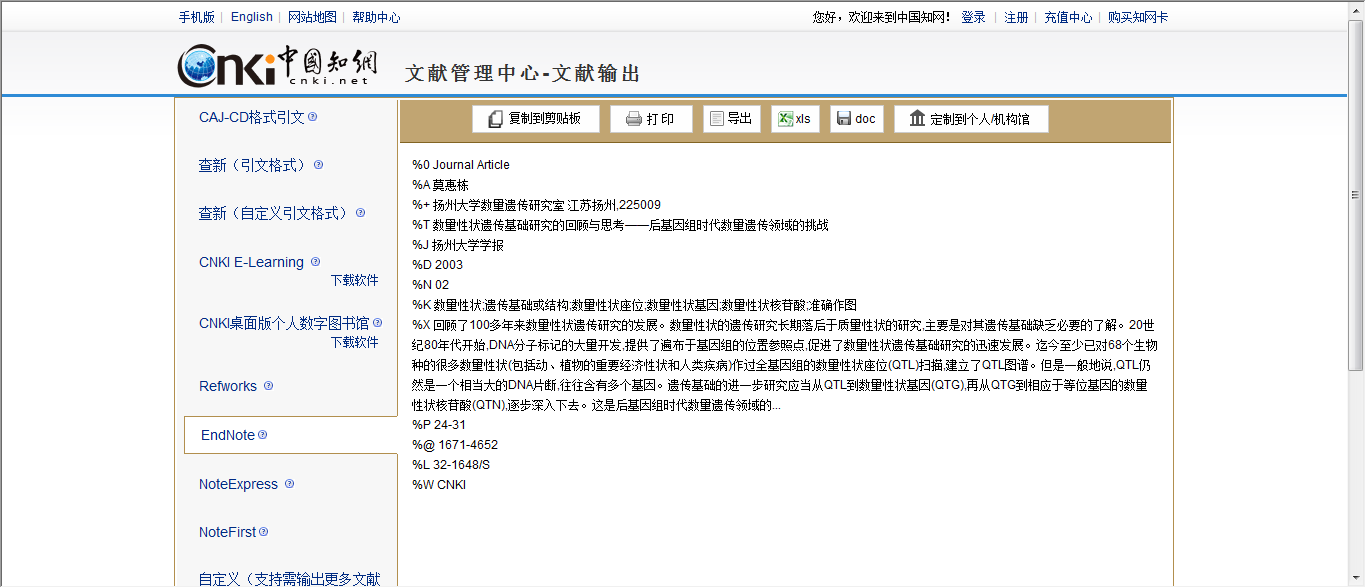 从Google Scholar中导入
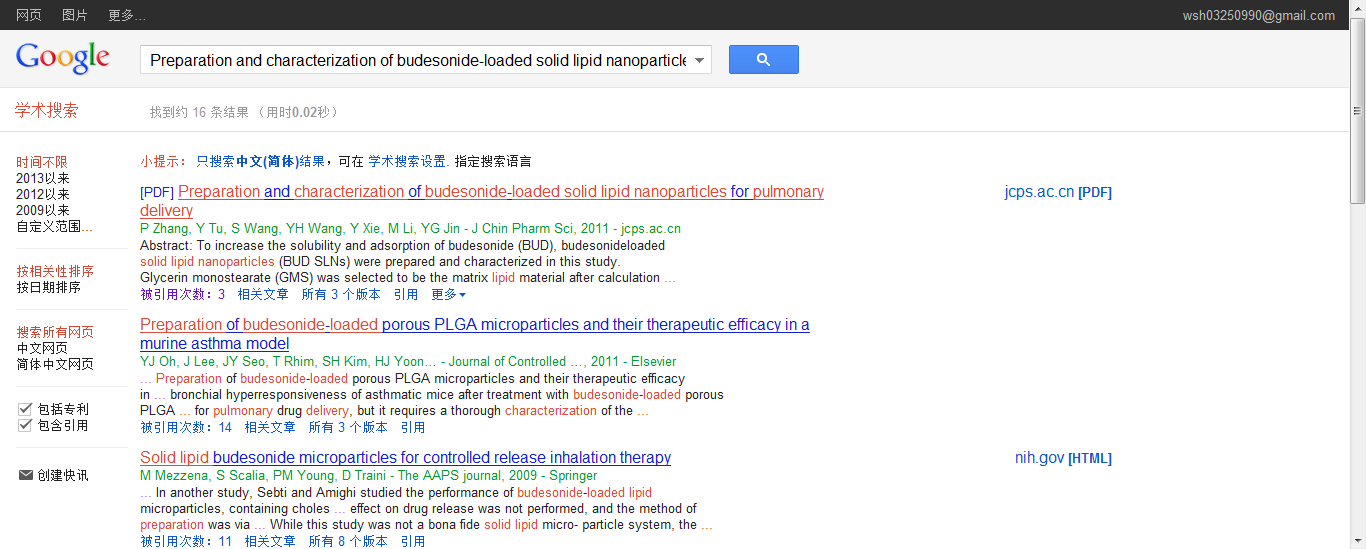 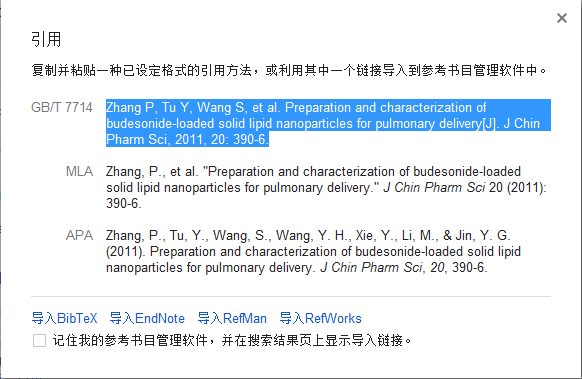 推荐合适期刊，提高投稿成功率
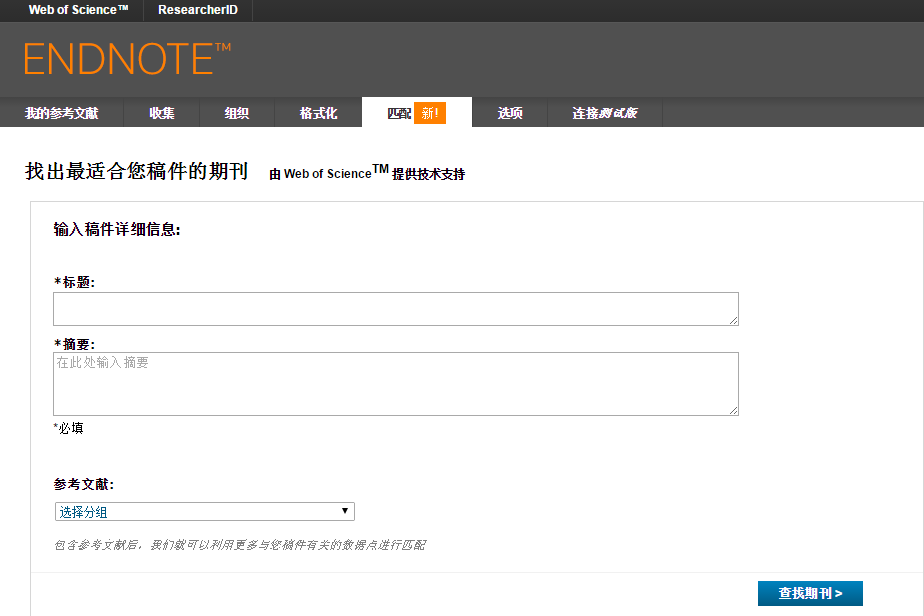 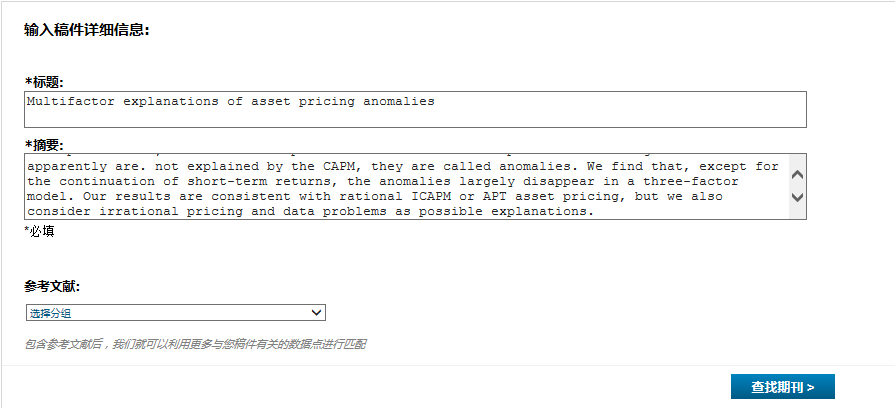 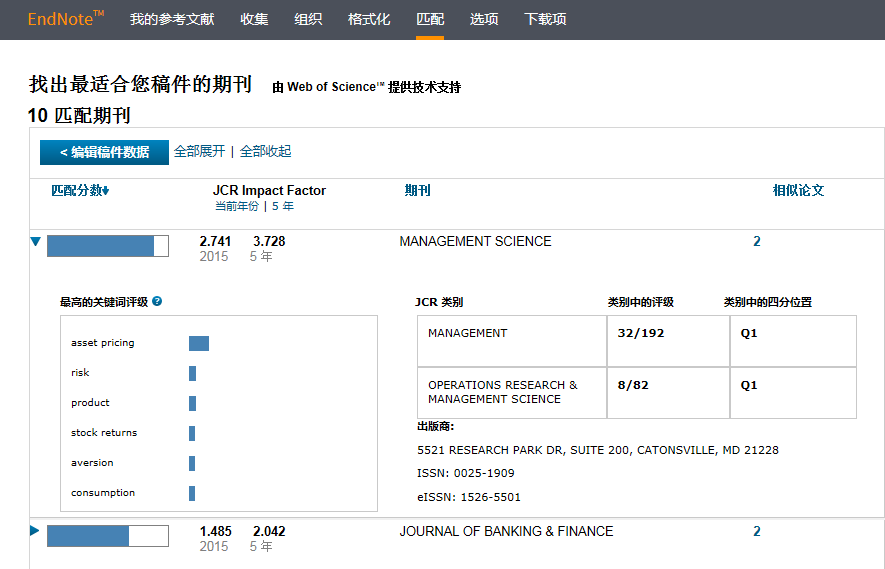 ENDNOTE匹配功能-找到最合适您投稿的期刊
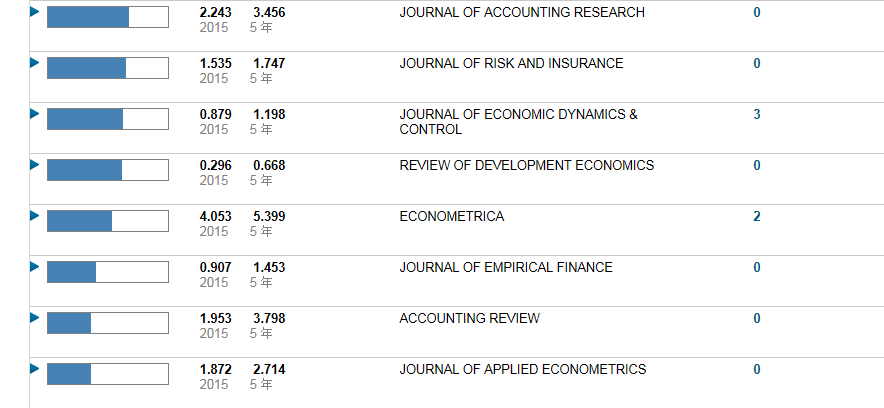 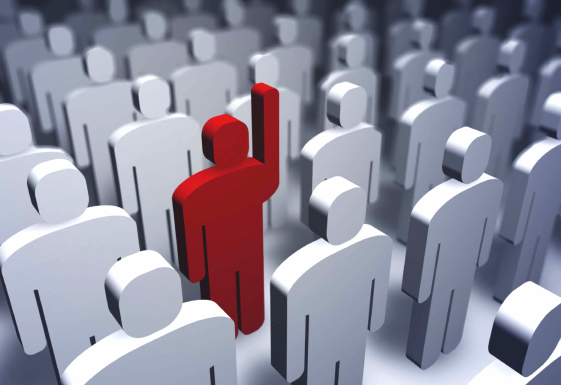 如何使用Journal Citation Report选择期刊投稿
最开始的时候收到期刊的邮件总会很兴奋
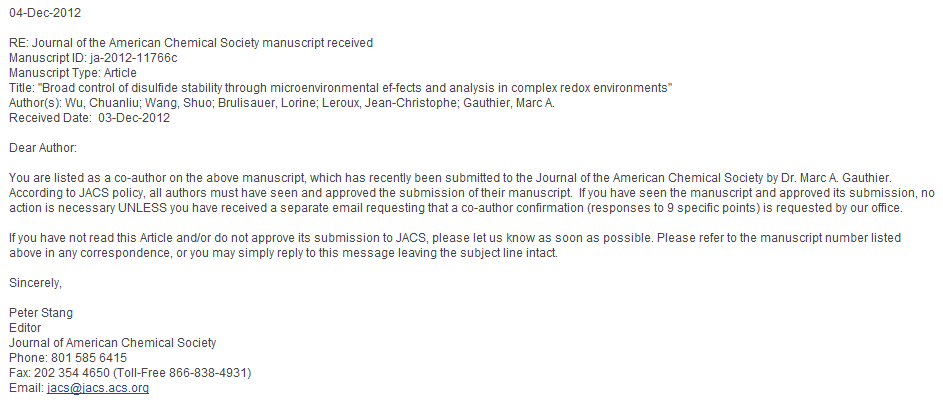 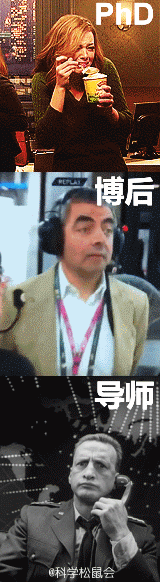 不过有的时候啊，投稿总是被莫名其妙的拒绝掉“您的文章……，但是本刊是……。您文章中的xxxx是非常非常出色的……”
第一种情况，仅仅是因为格式和行文
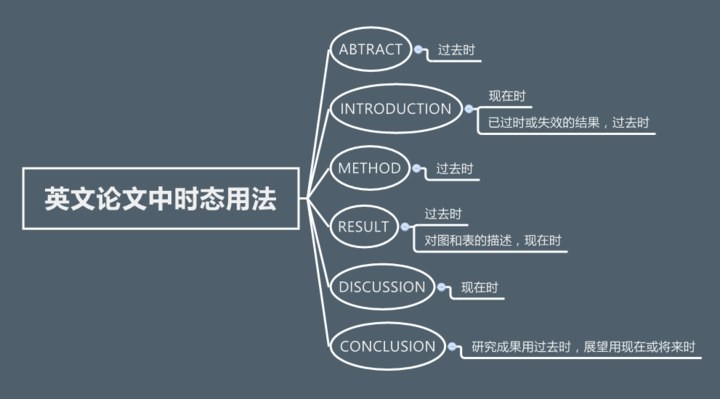 第二种情况，就是和他认为的读者群体关注有偏差
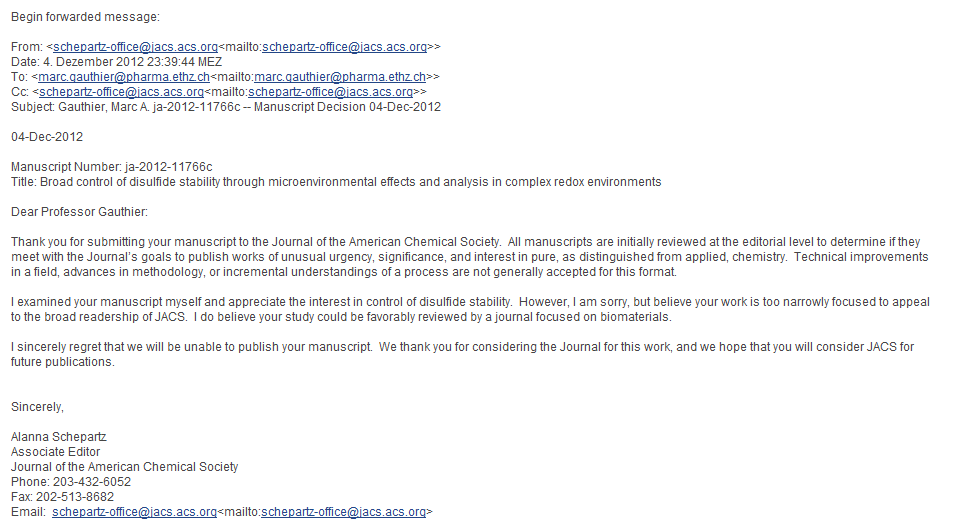 你可能猜中了开始，却没猜中结局……
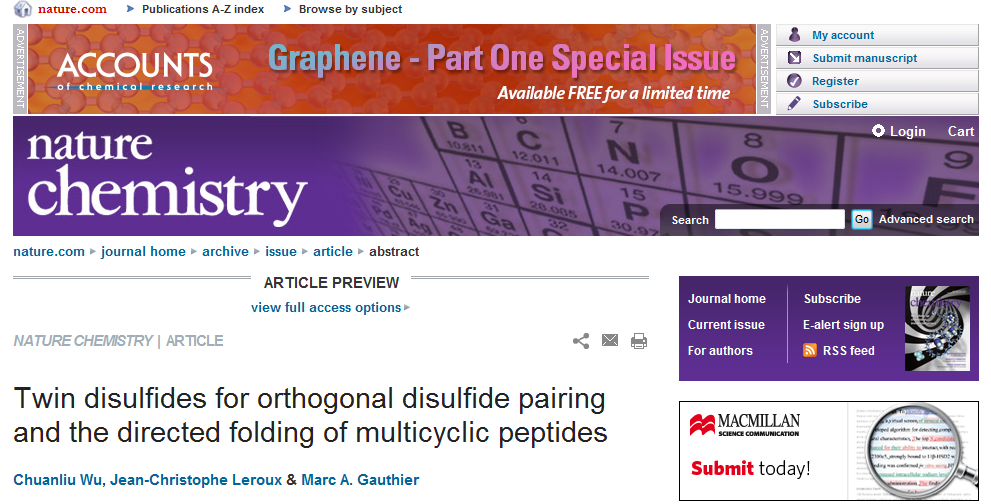 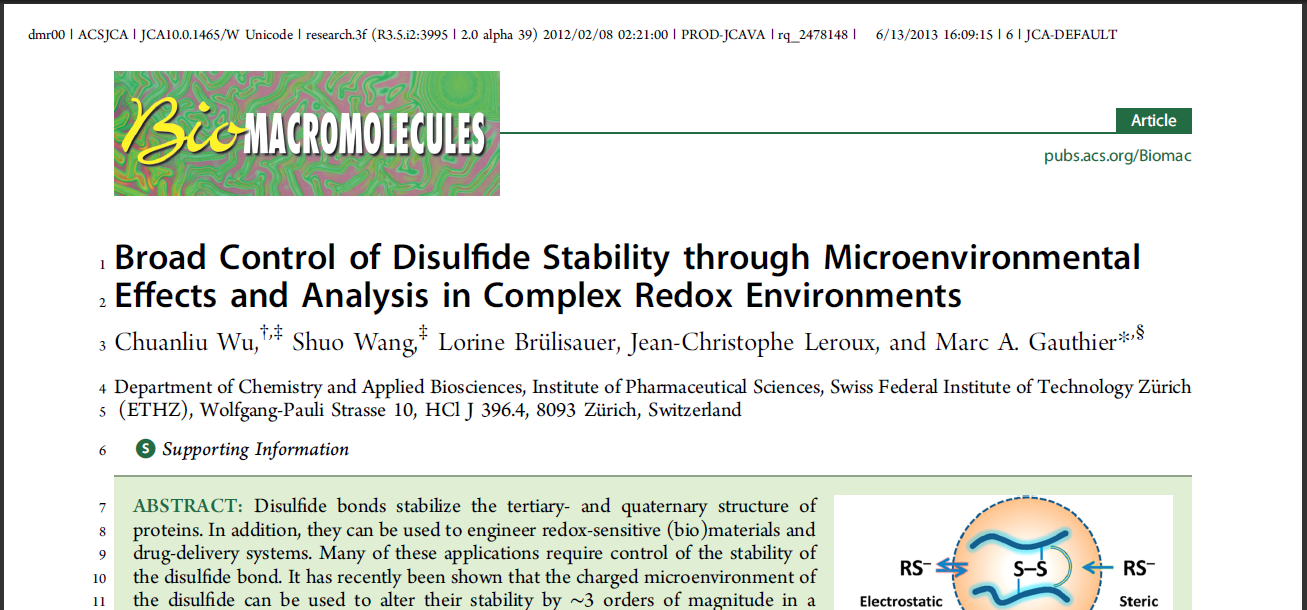 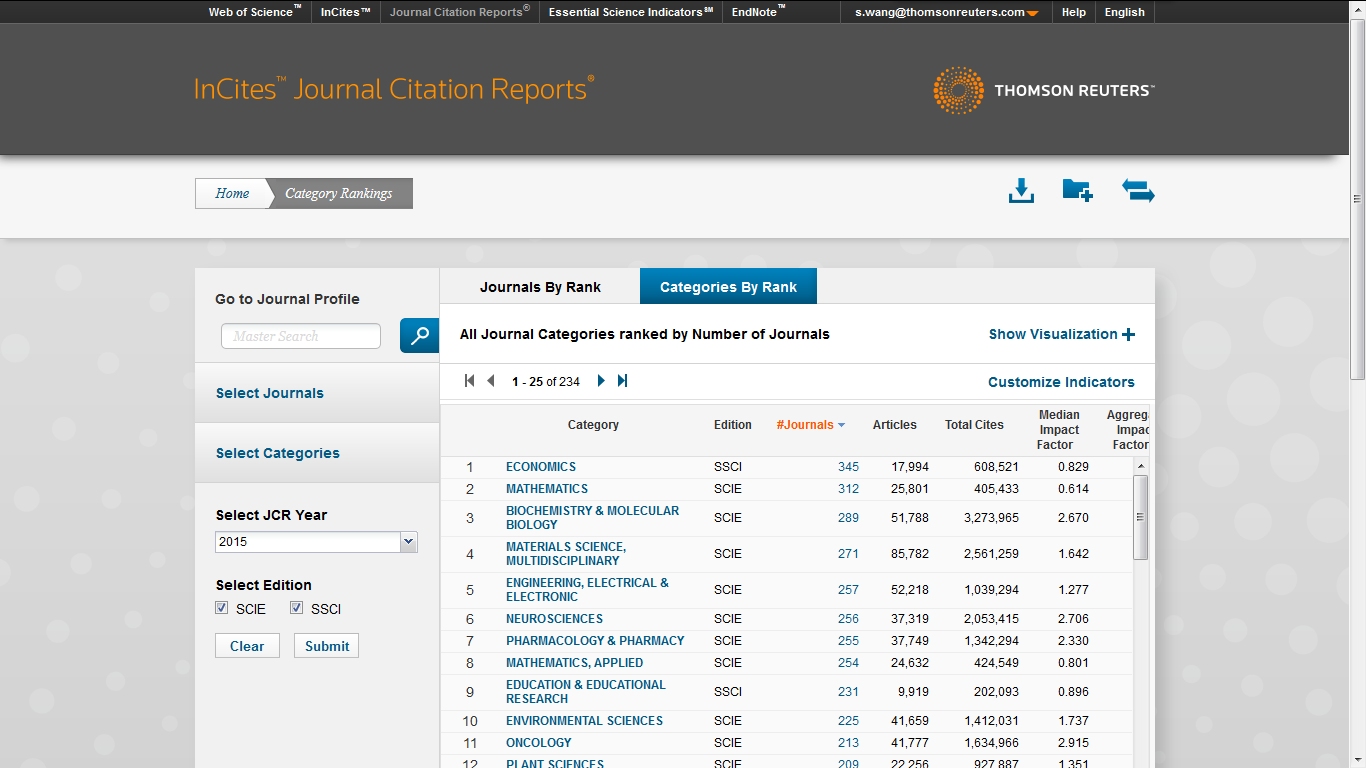 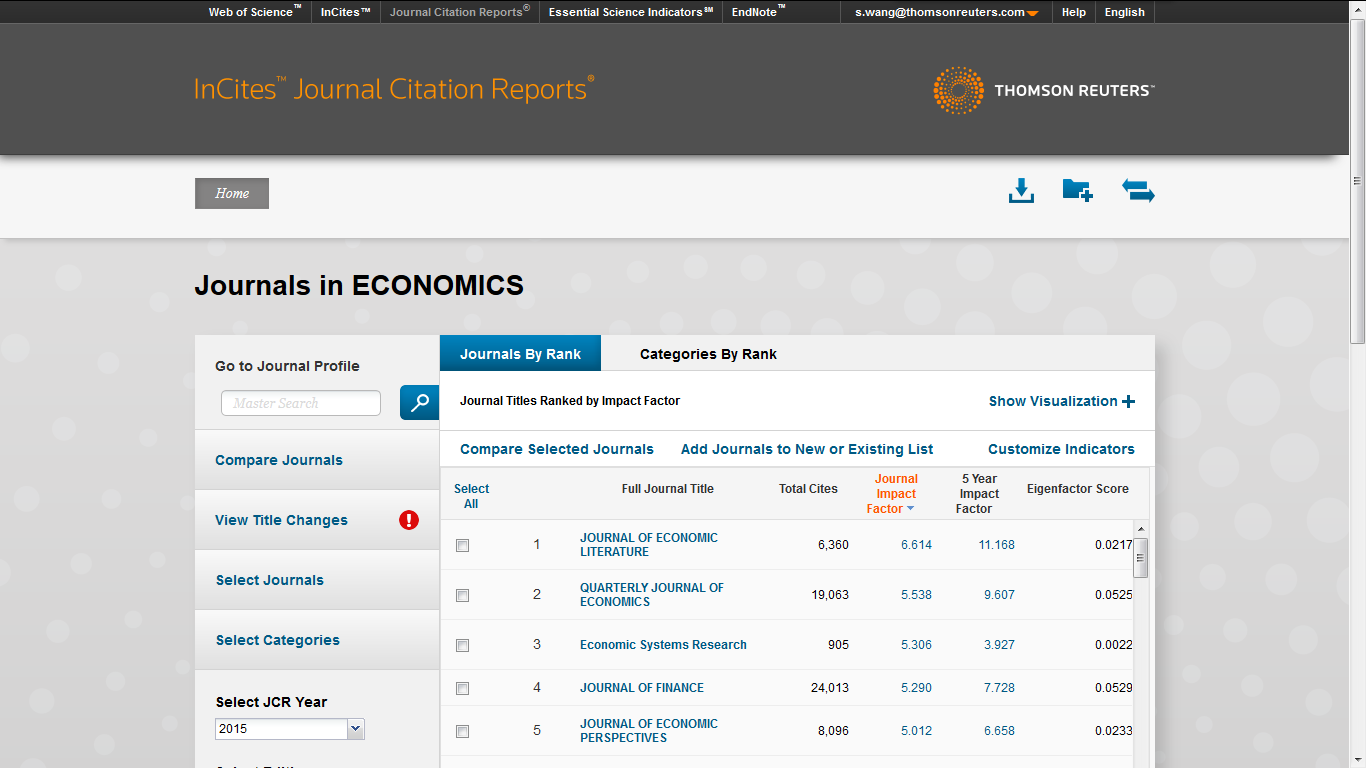 在经济学学科里根据影响因子对期刊进行排序
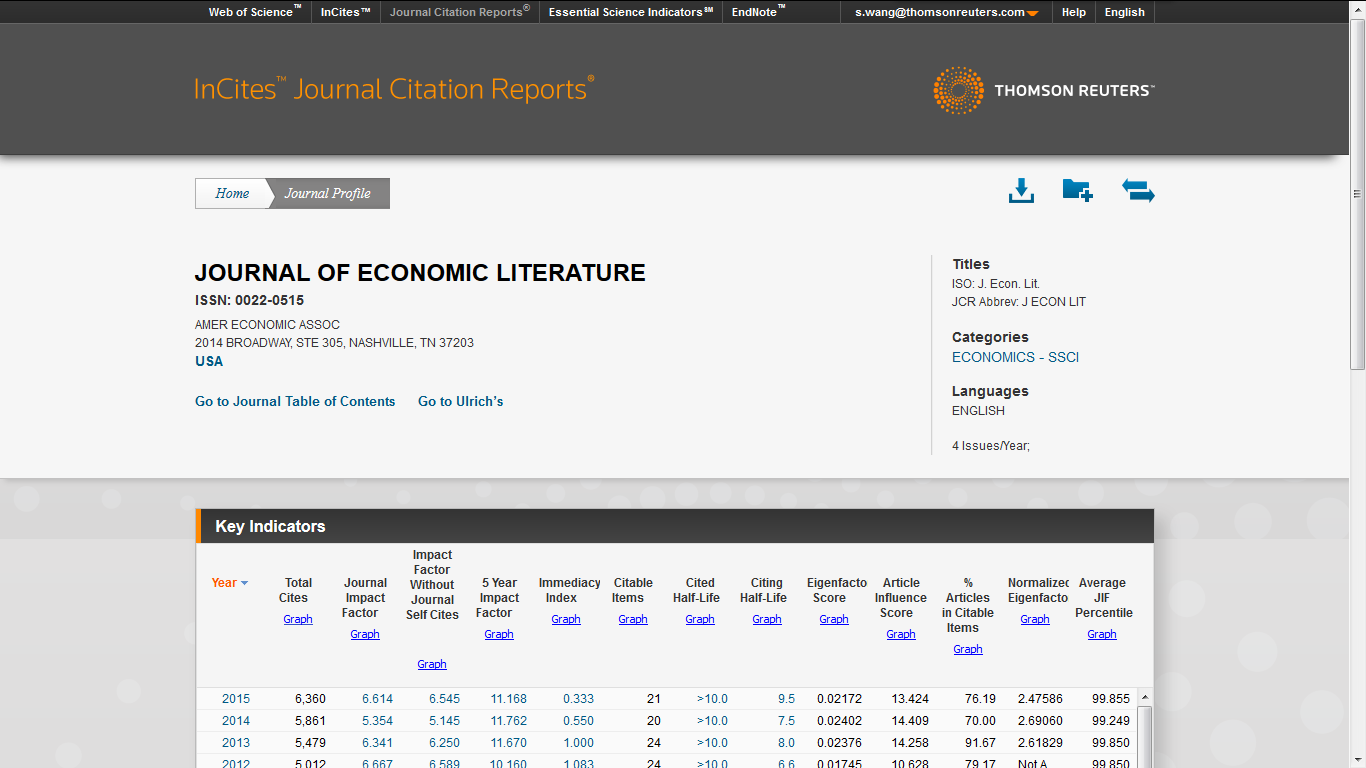 期刊的详细信息
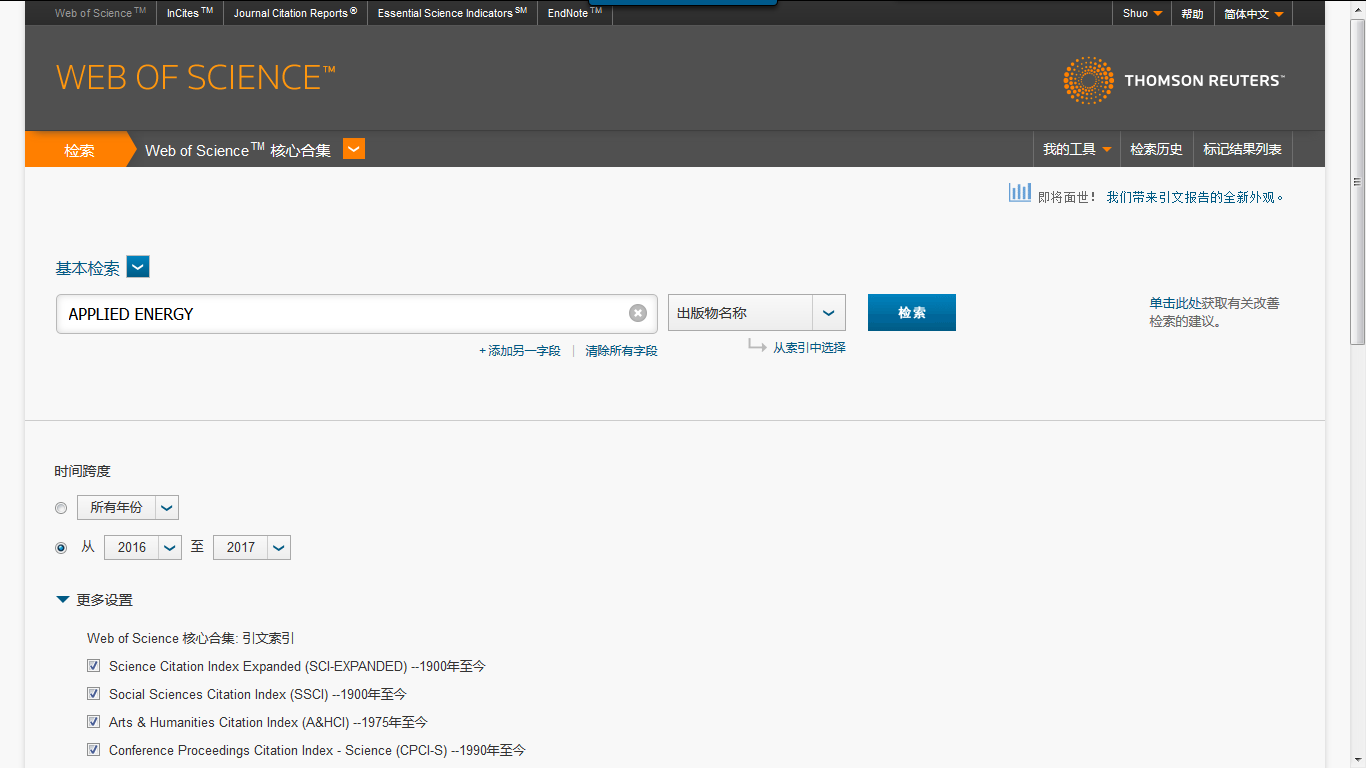 寻找相关专家，咨询建议，科研合作
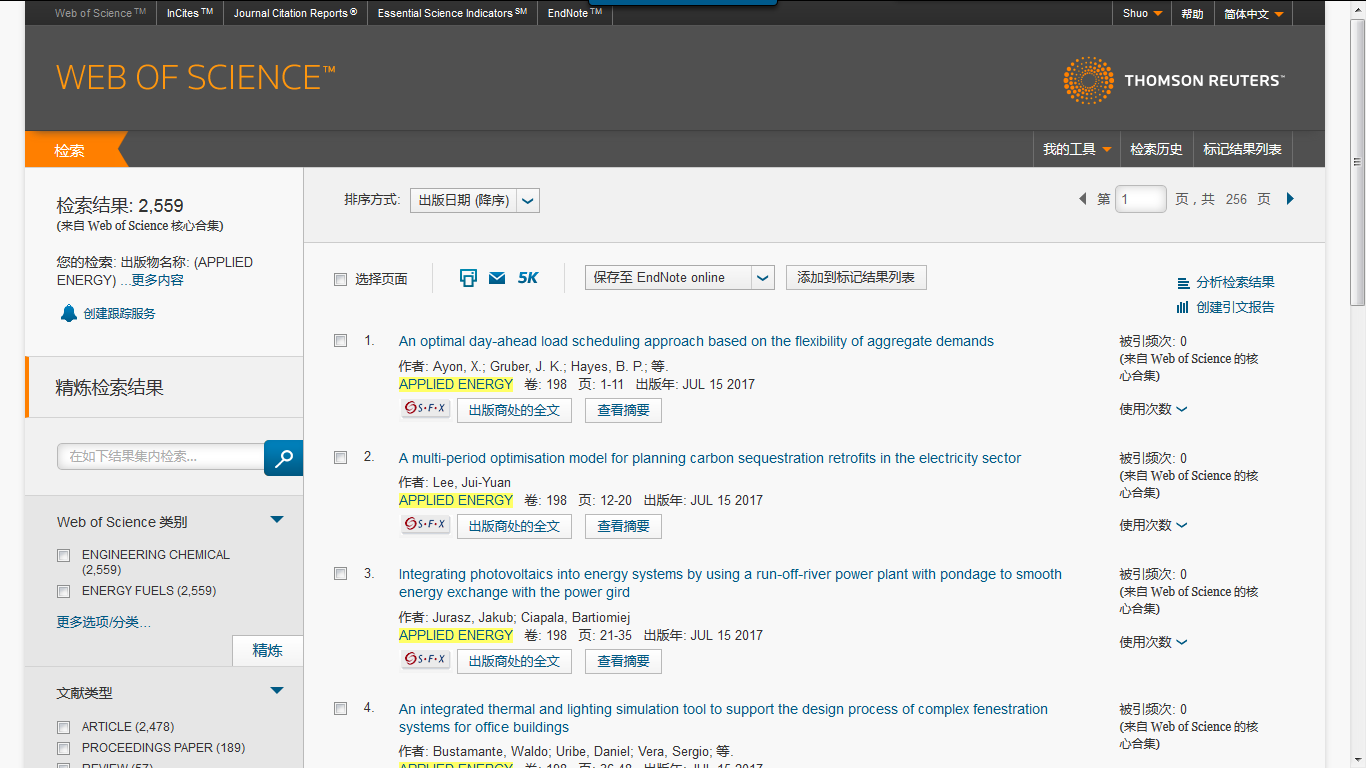 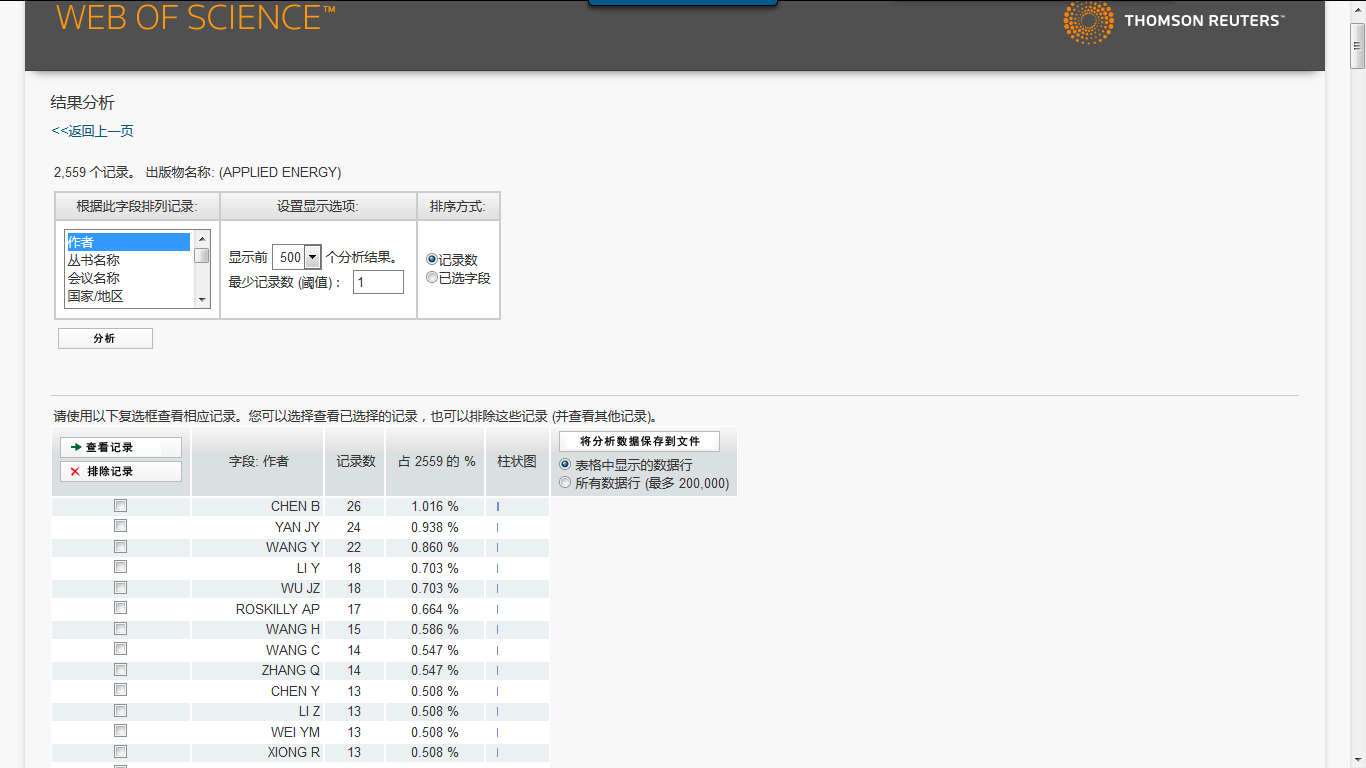 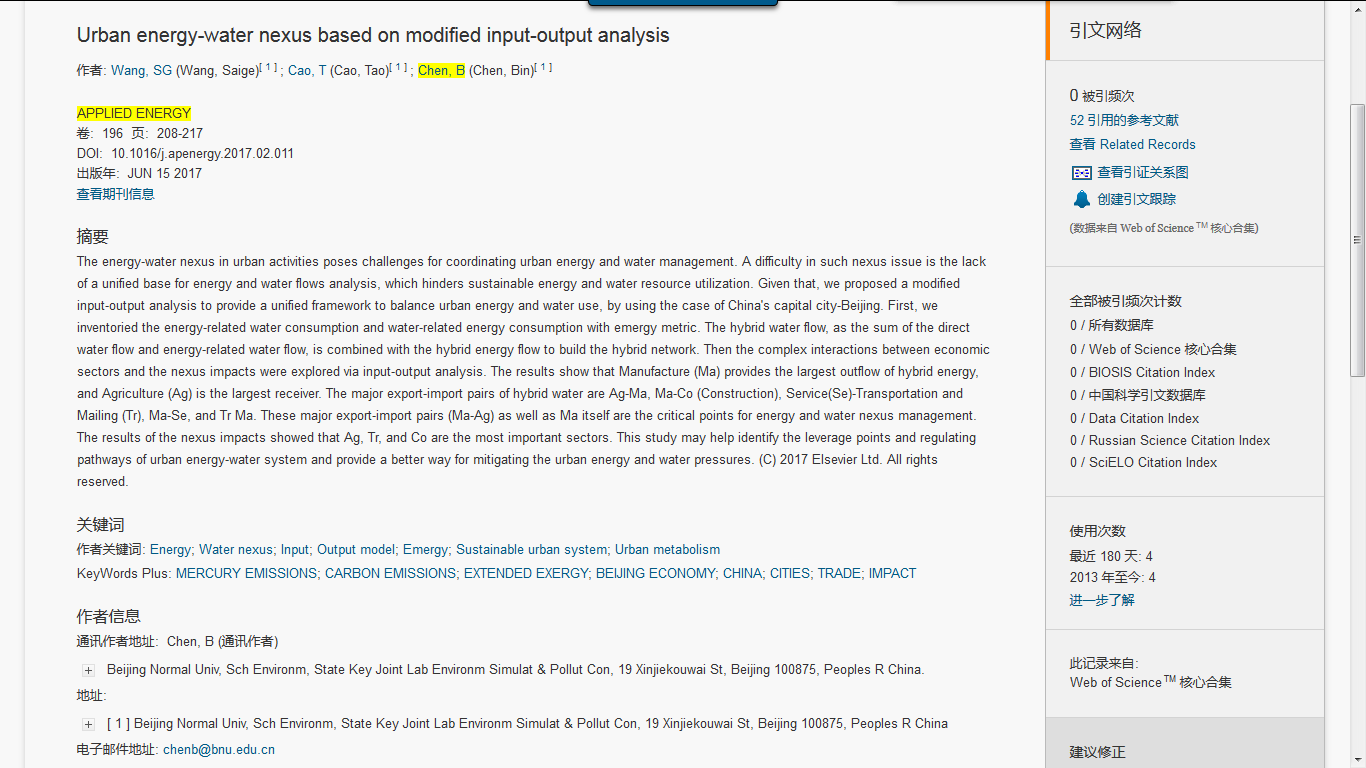 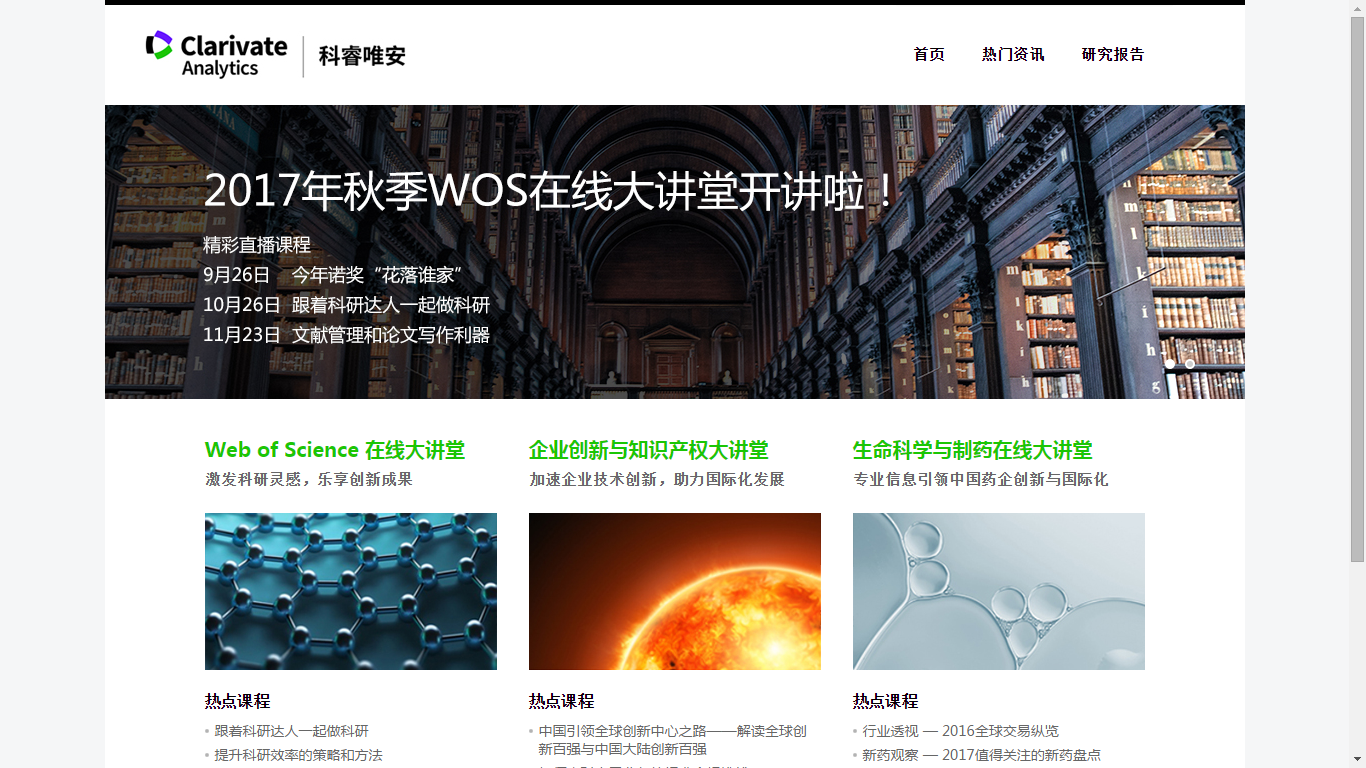 谢谢各位老师
欢迎批评指正
王硕
Mobile:18710078551
Email: s.wang@clarivate.com
Wechat:494938351